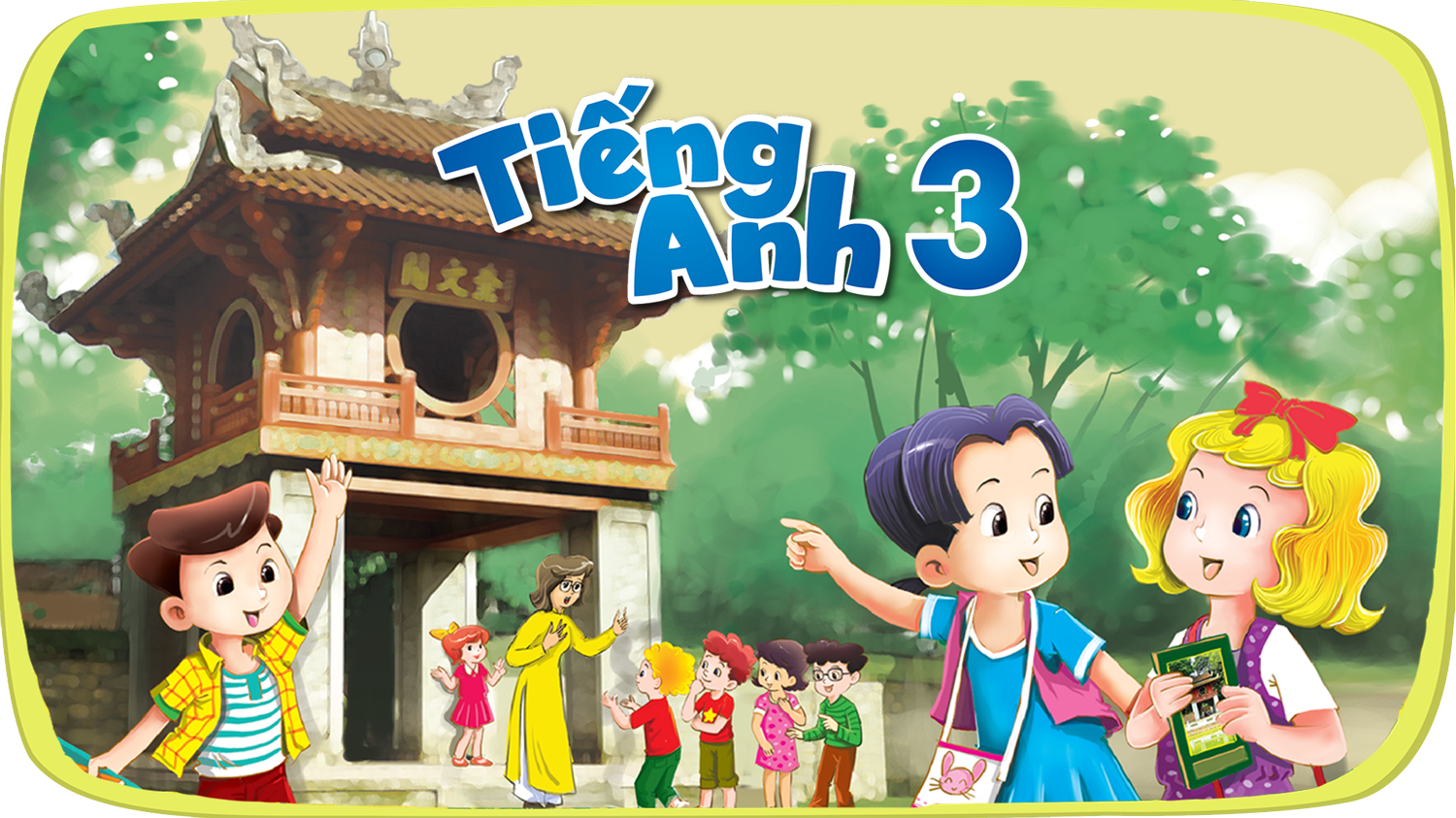 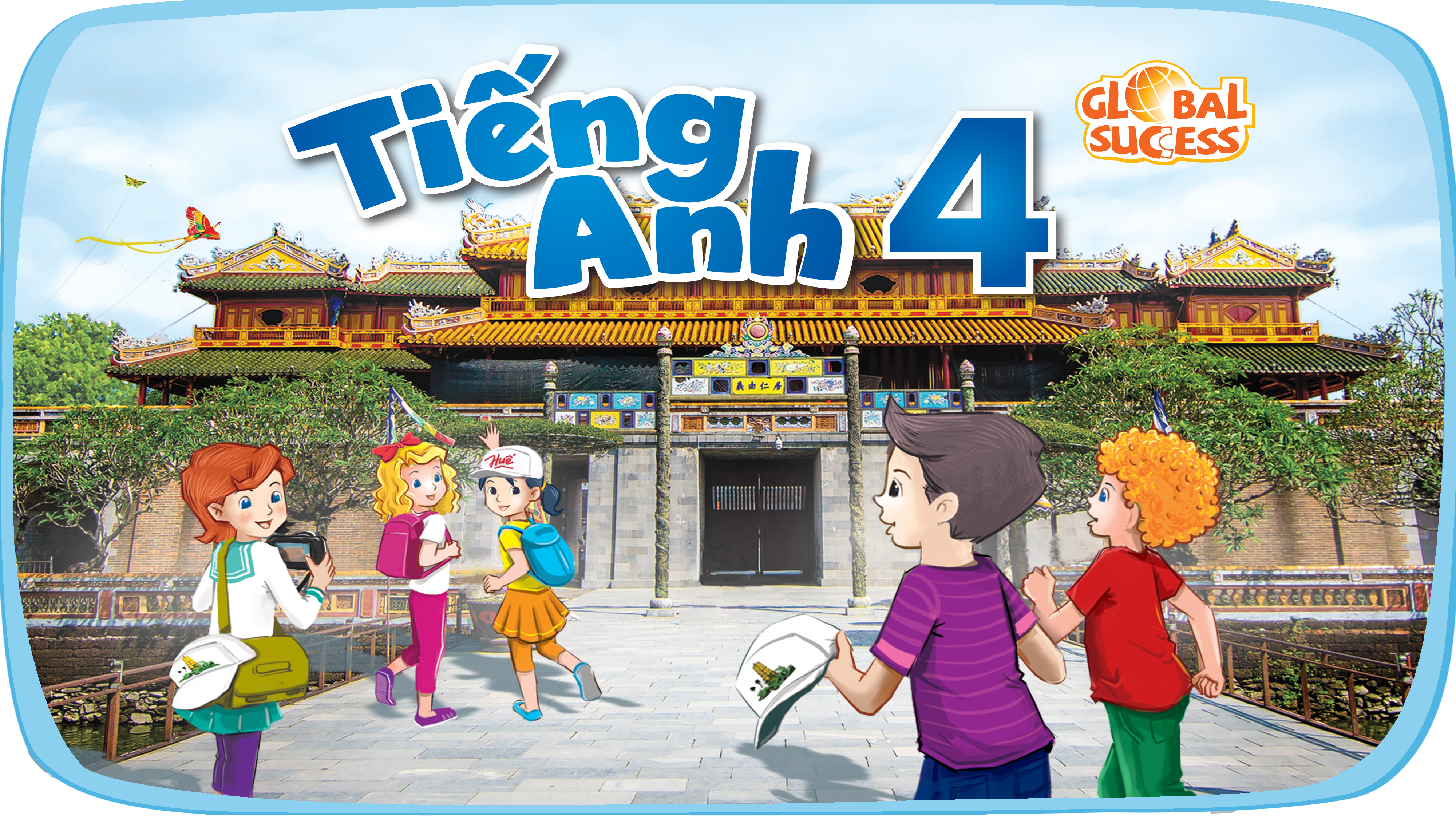 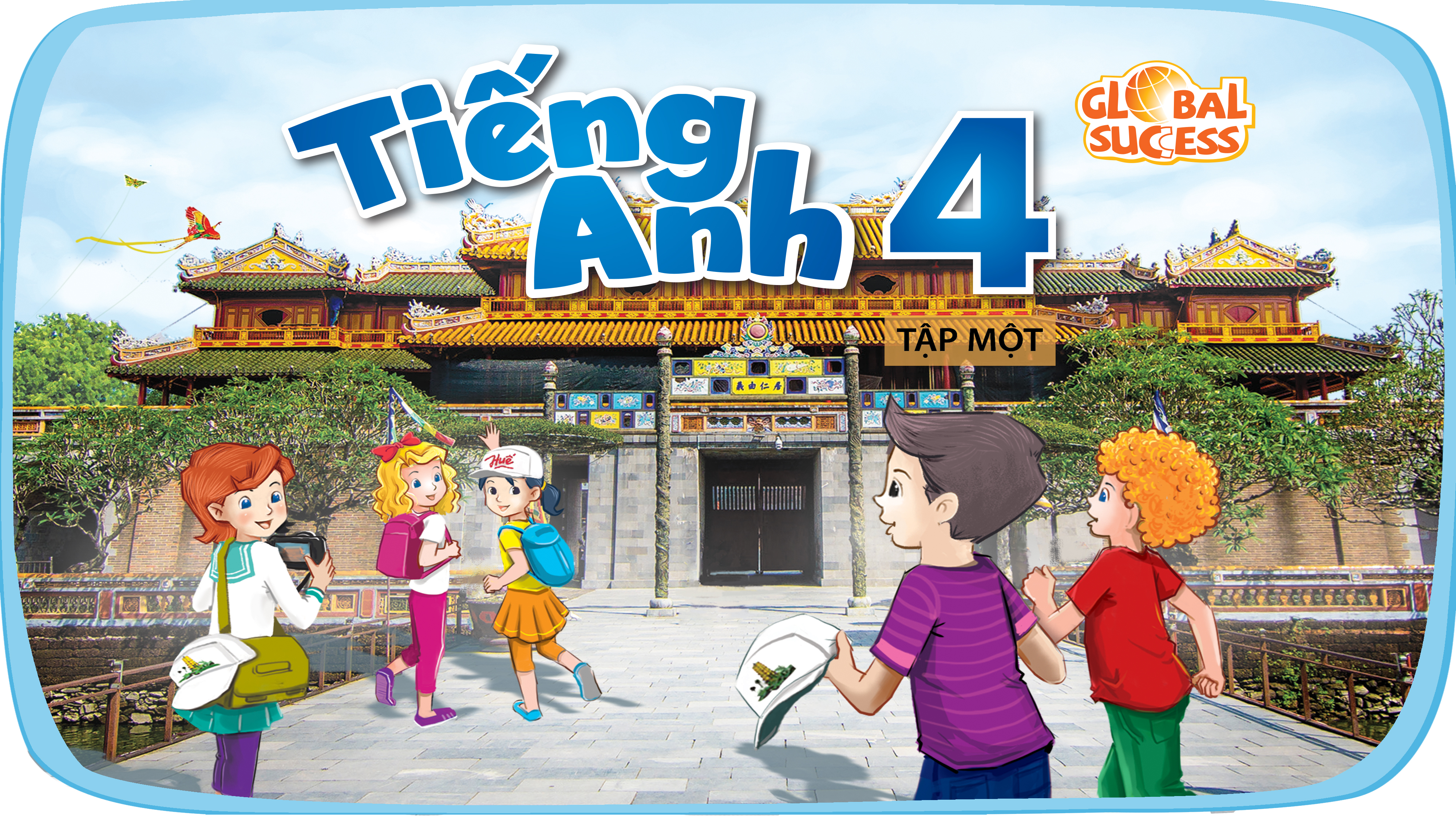 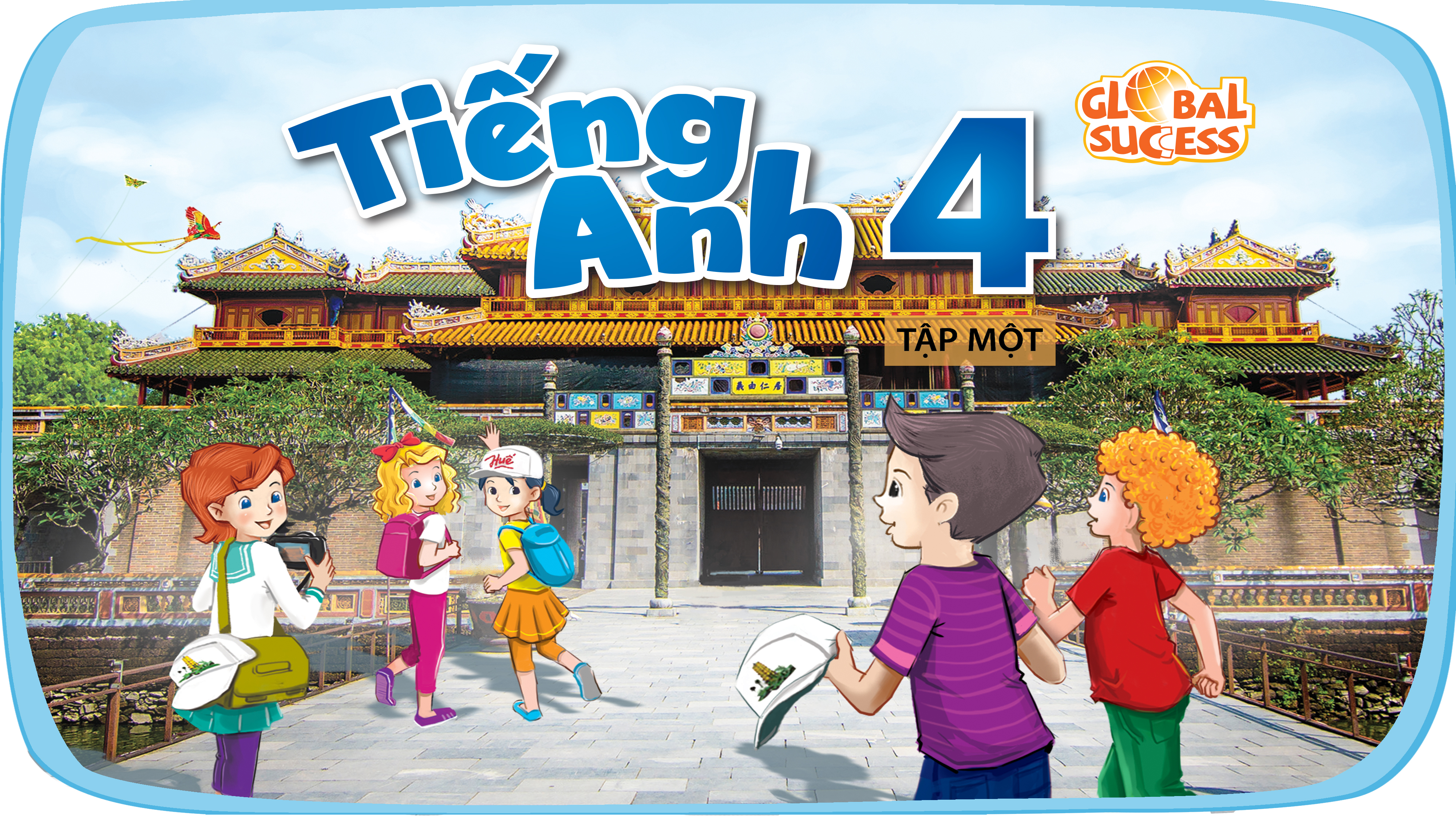 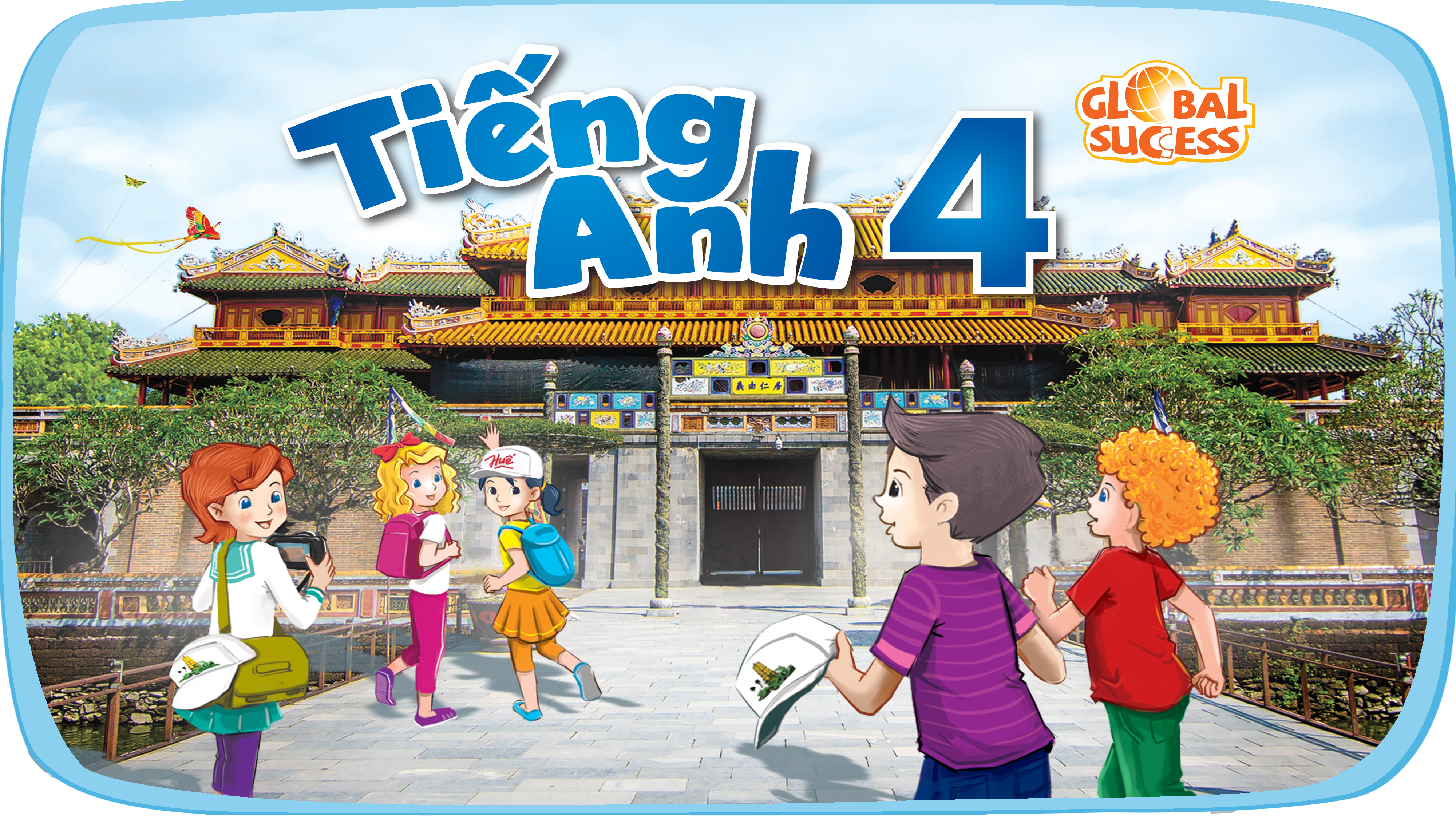 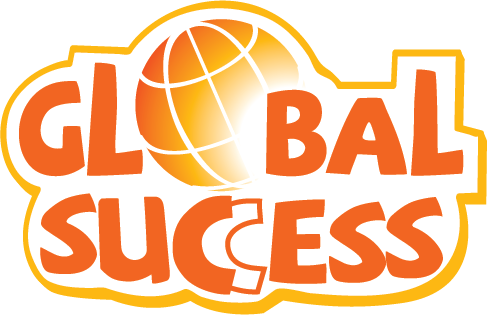 Unit 1My friends
Lesson 2 - Period 3
Table of contents
03
02
01
New words
Warm-up
Activity 1
06
05
04
Activity 3
Fun time
Activity 2
01
Warm-up
Sing a song.
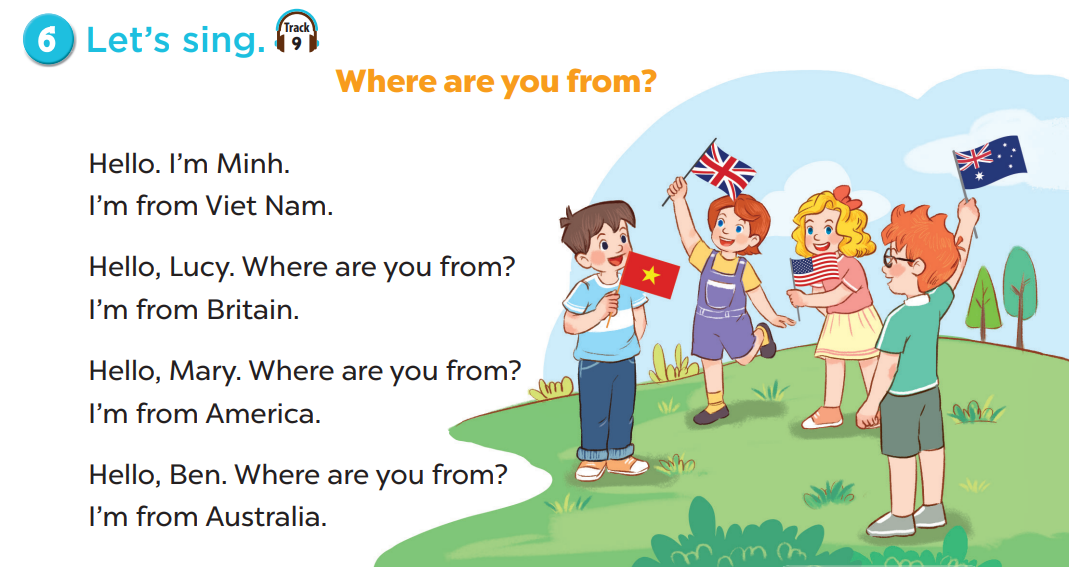 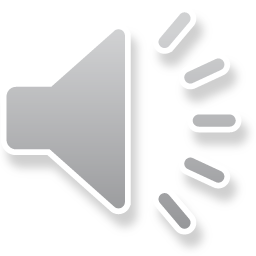 02
Activity 1
Look, listen and repeat.
Who are they?
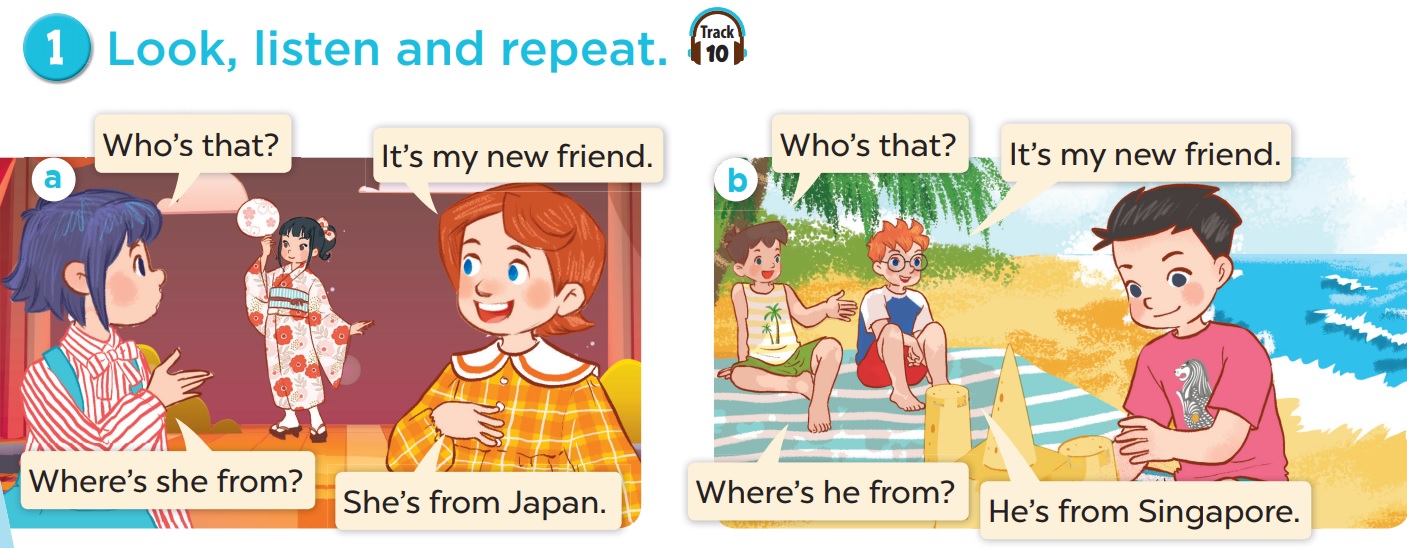 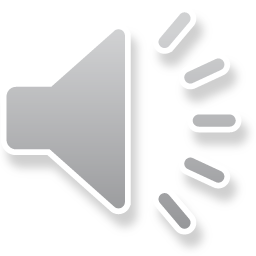 Look, listen and repeat.
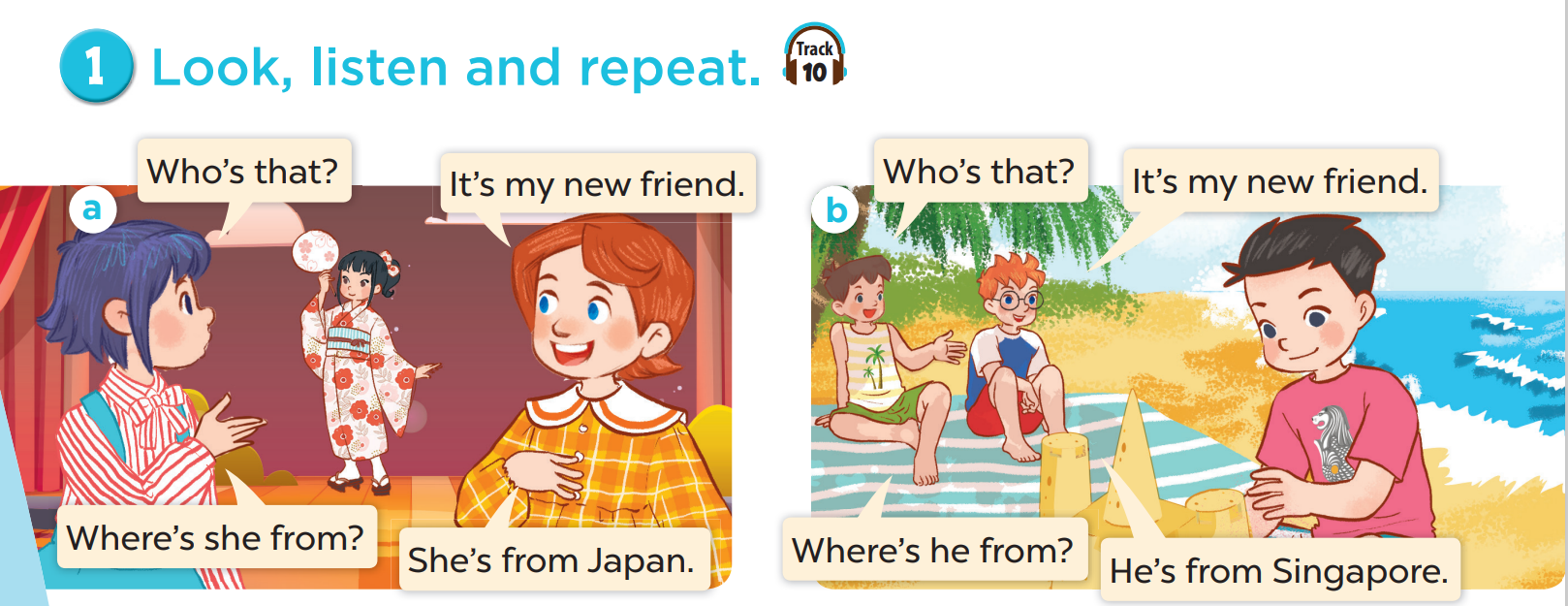 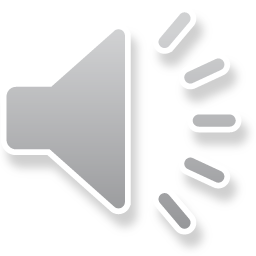 02
New words
Singapore
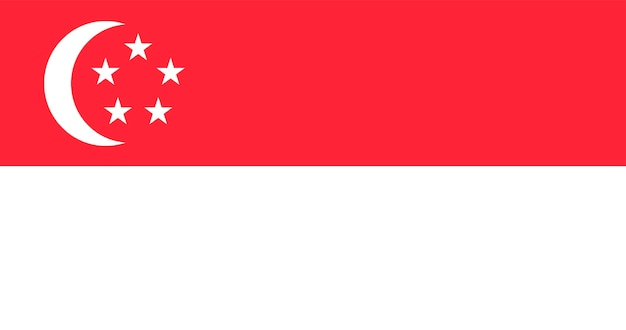 Malaysia
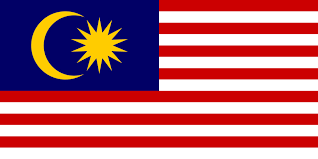 Thailand
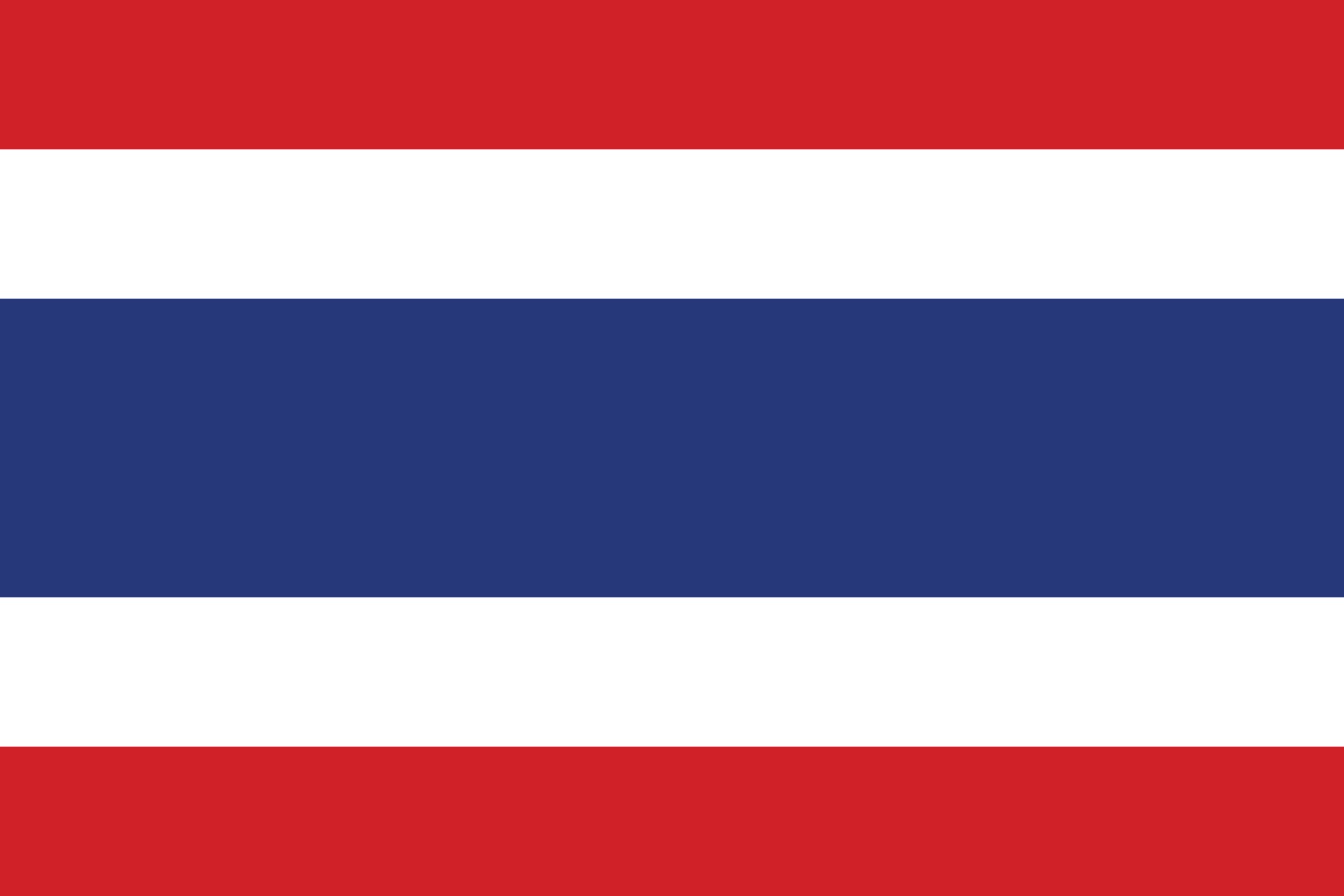 Japan
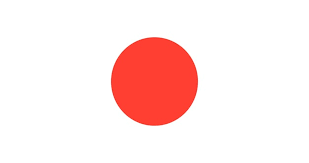 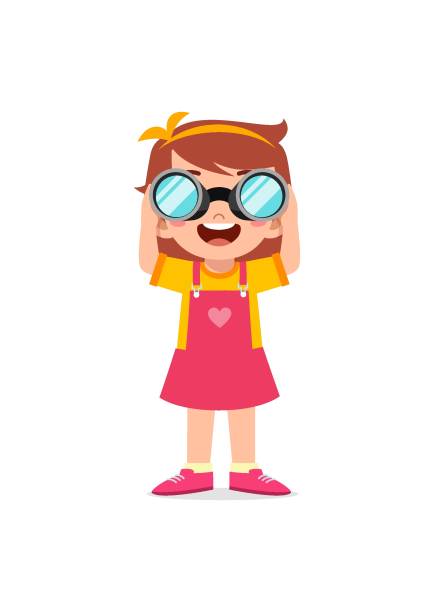 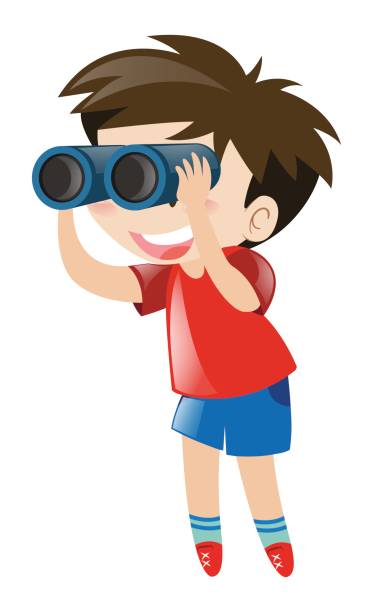 Look and guess.
Viet Nam
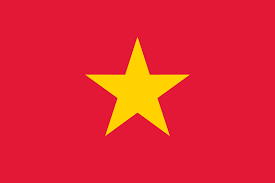 Malaysia
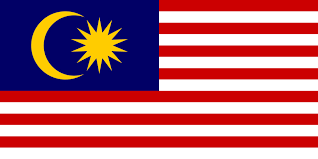 Singapore
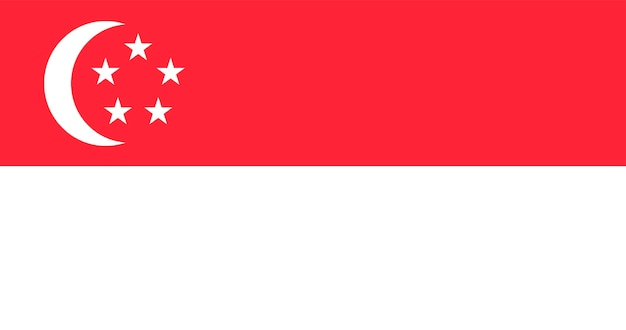 Britain
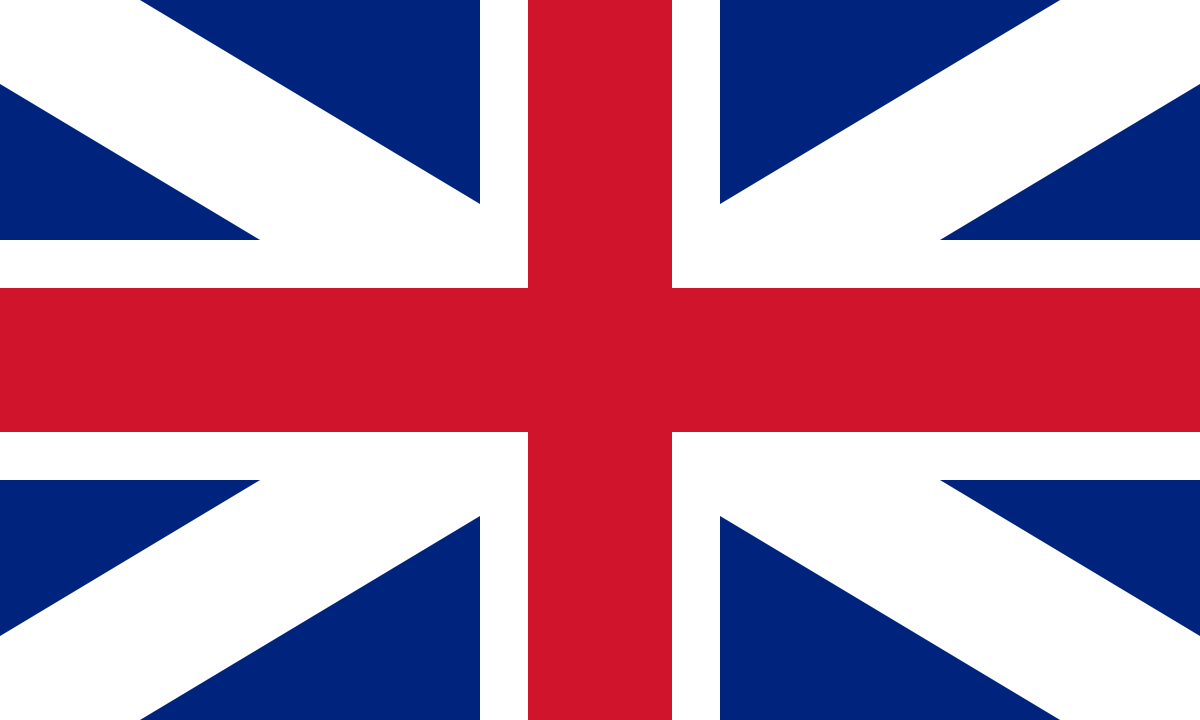 Australia
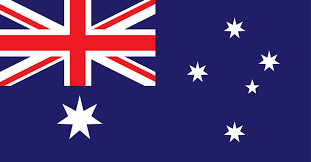 Thailand
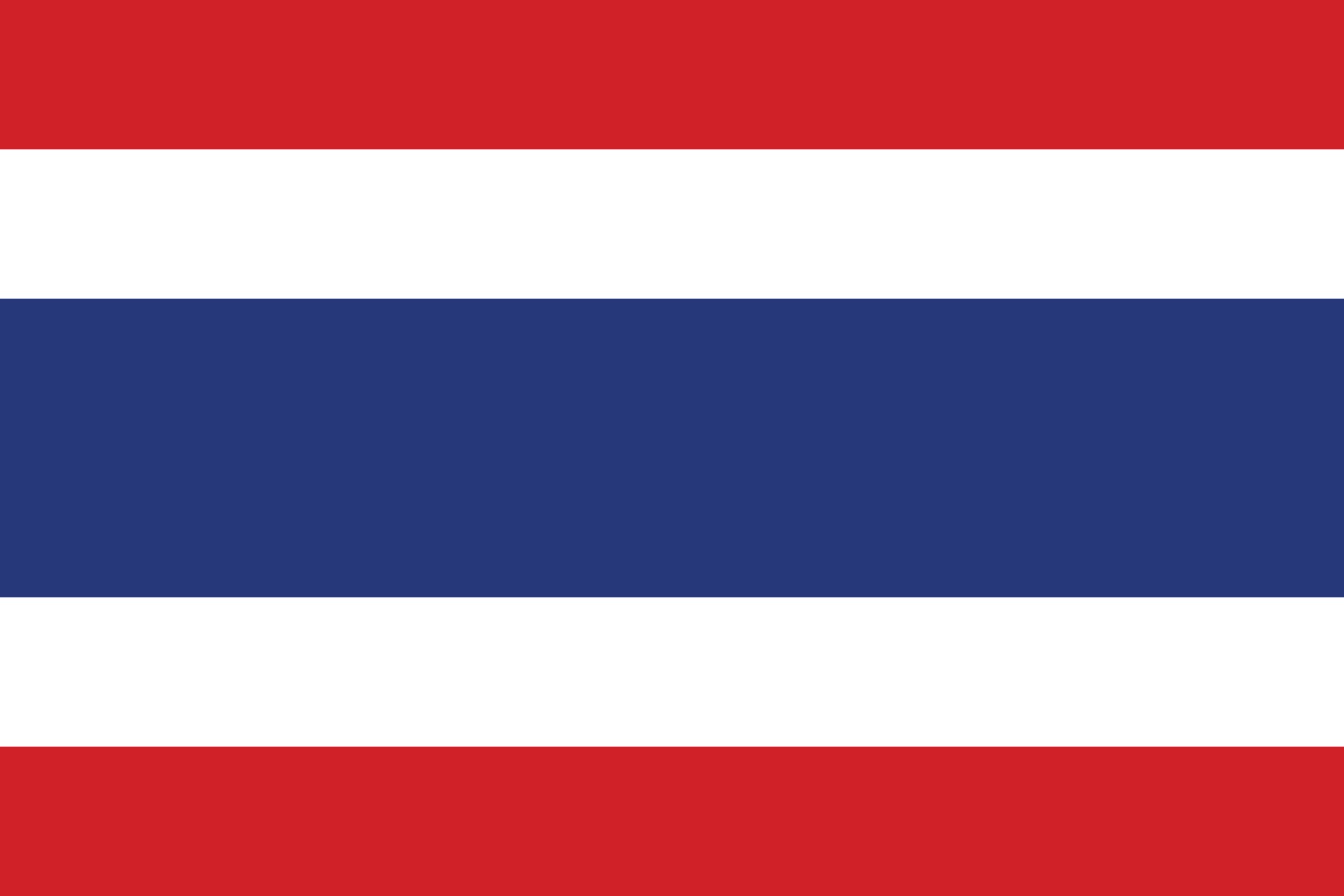 04
Activity 2
Listen, point and say.
Look and think.
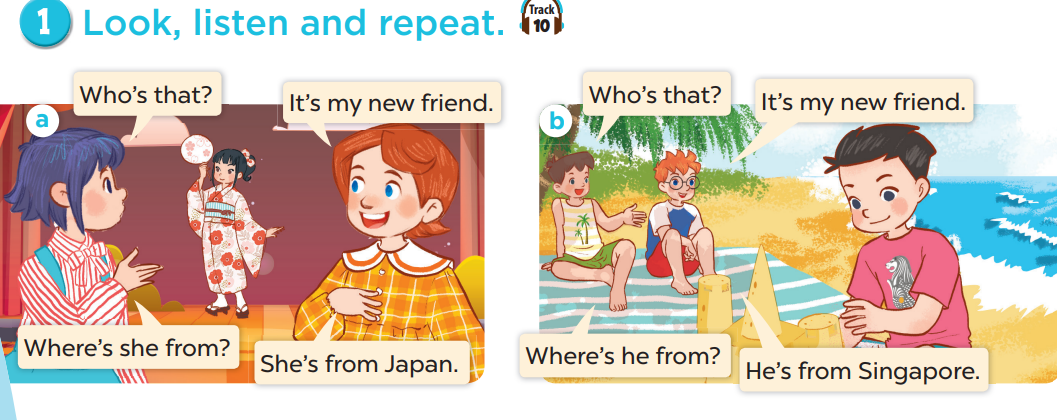 [Speaker Notes: Draw pupils' attention to the words HE and SHE. Ask them to think of the differences.]
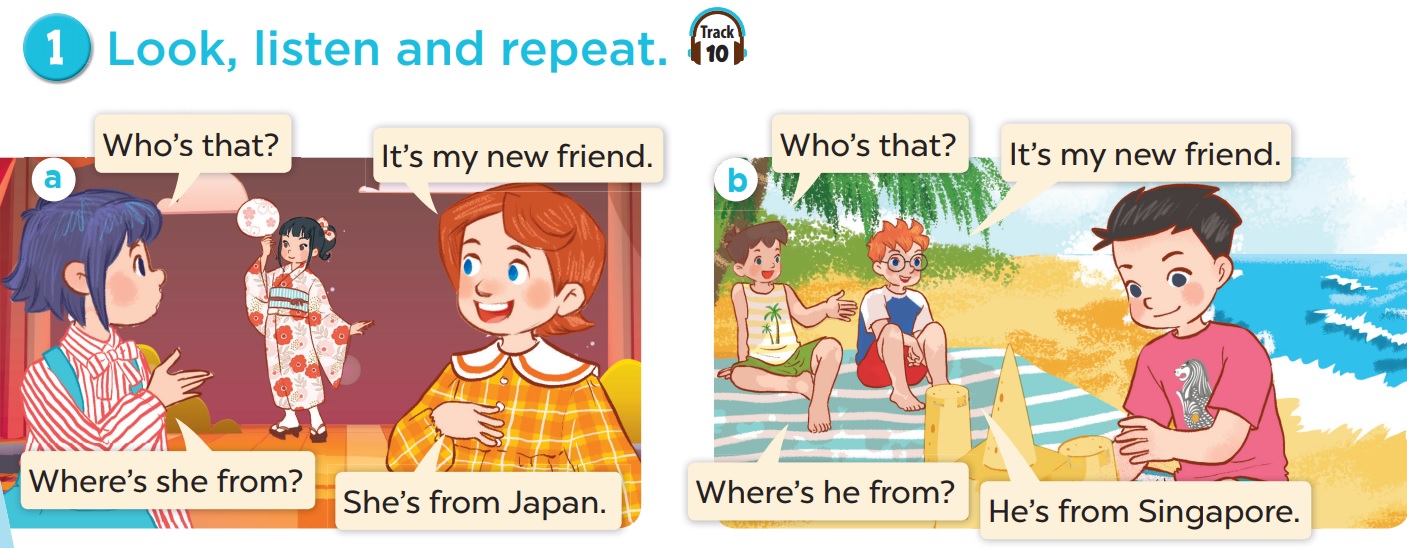 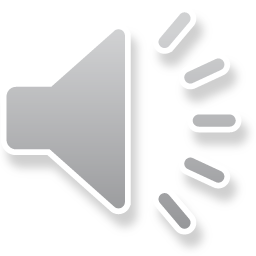 SHE
(a girl / a woman)
HE
(a boy / a man)
Where’s he from?
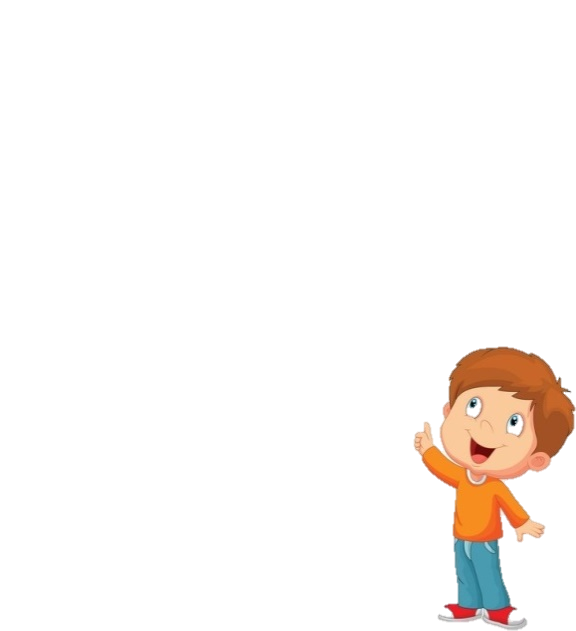 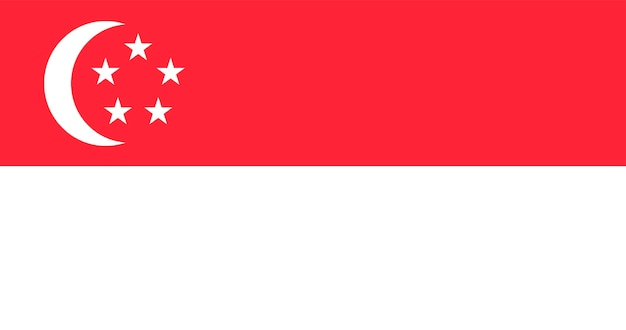 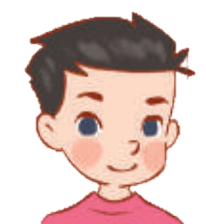 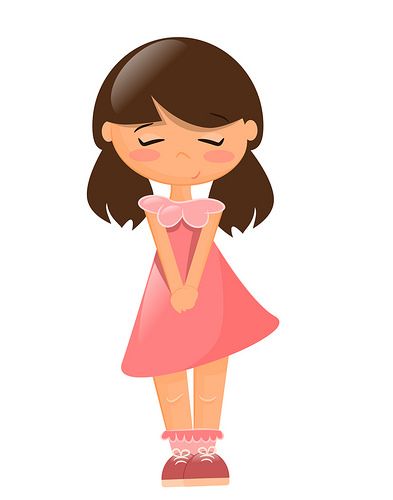 He’s from Singapore.
Where’s she from?
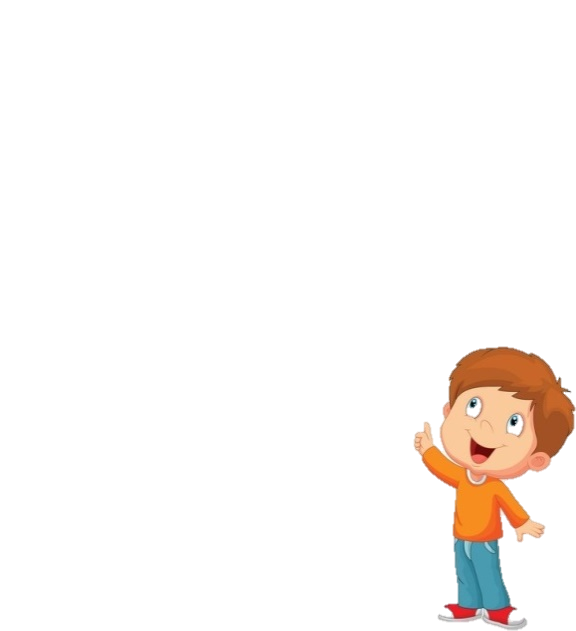 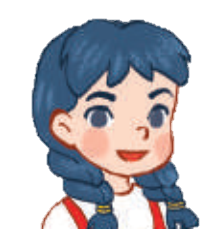 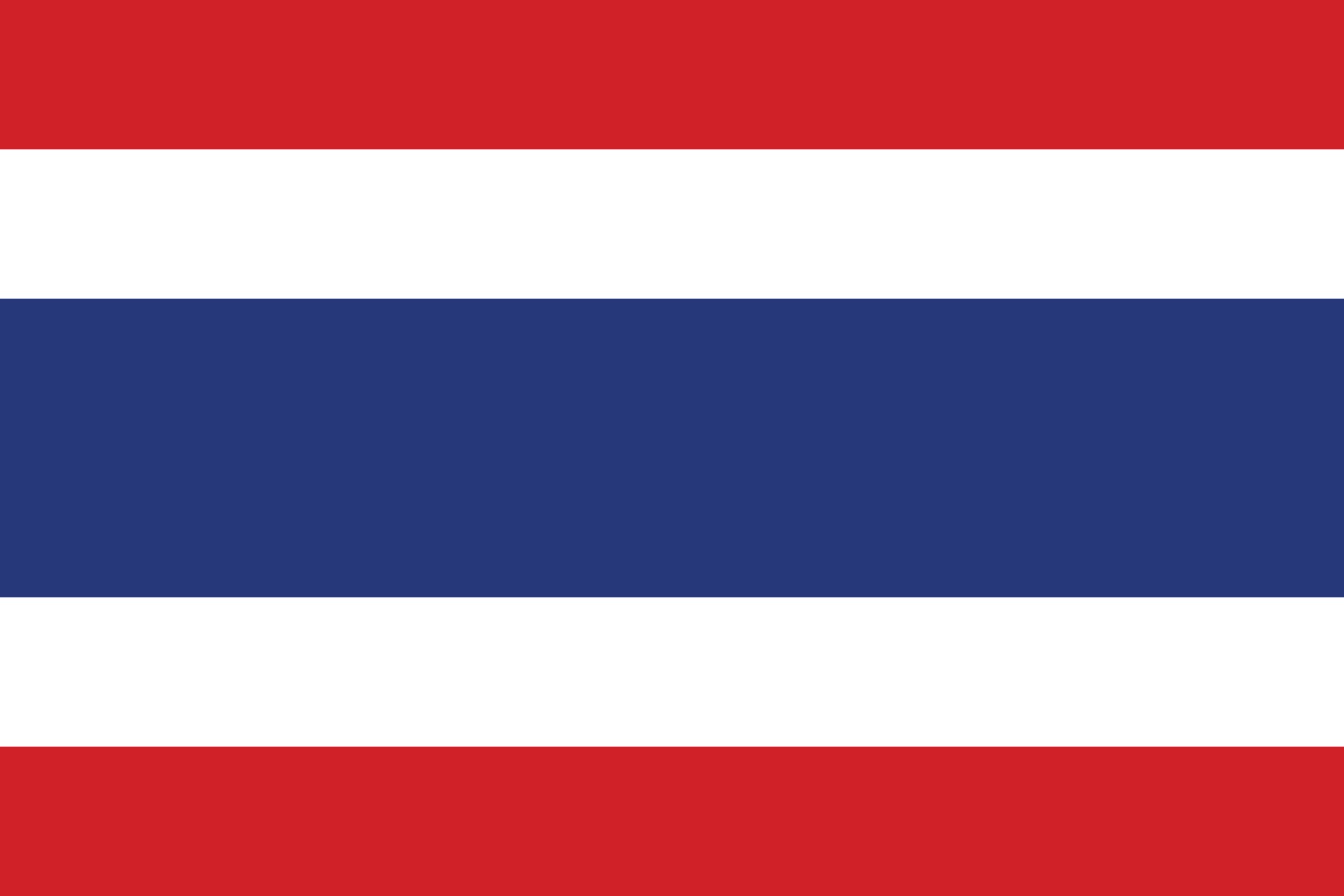 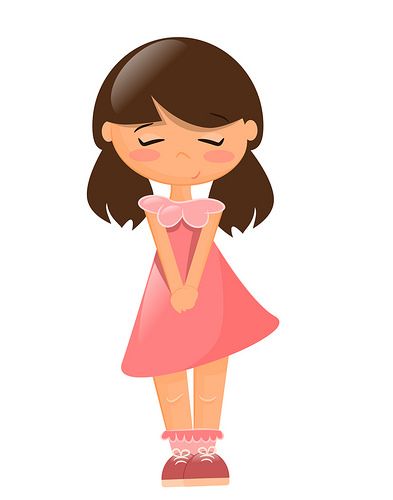 She’s from Thailand.
Work in pairs. Practise.
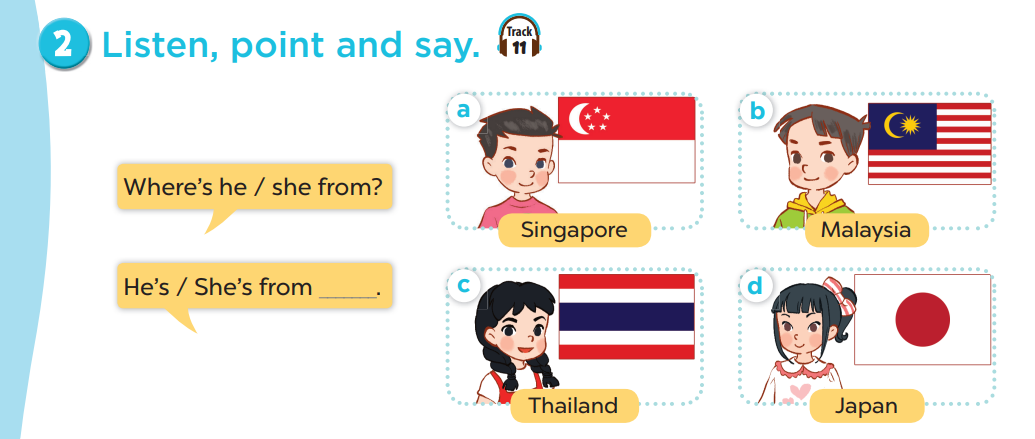 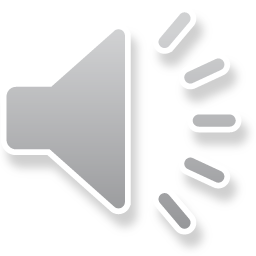 05
Activity 3
Let’s talk.
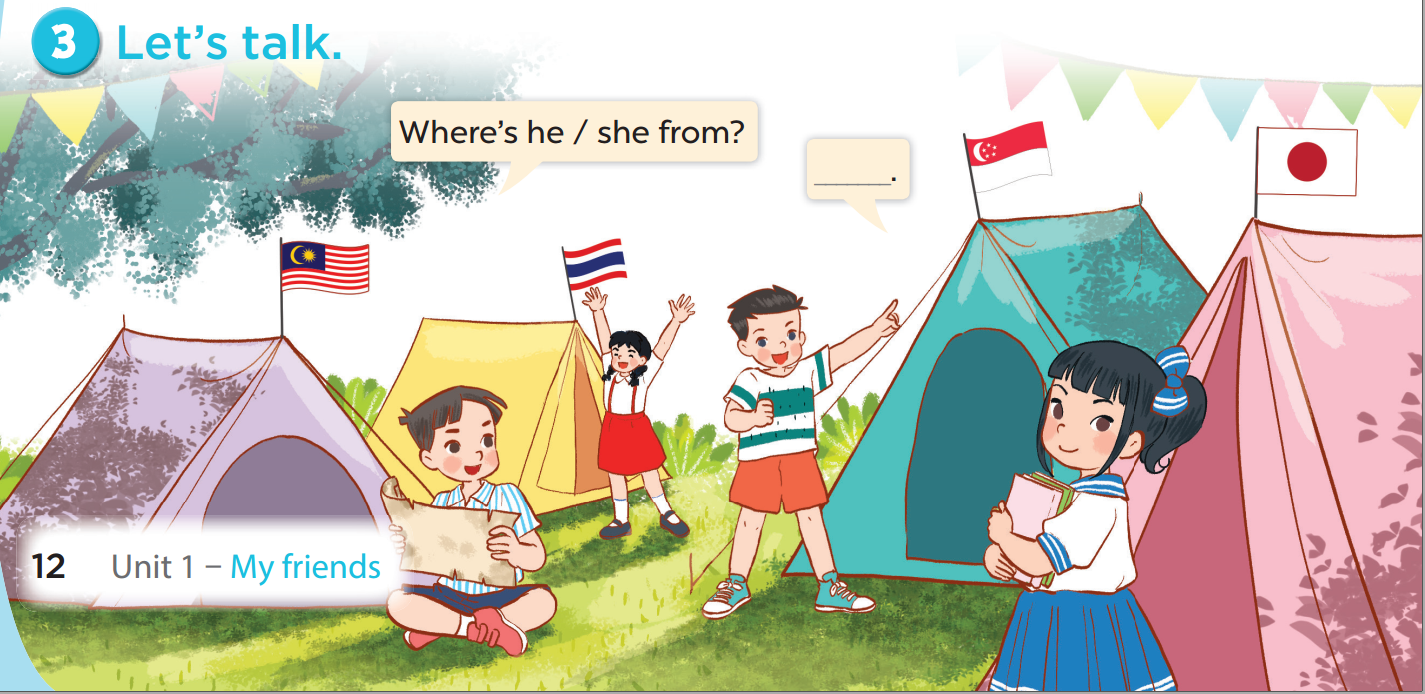 06
Fun time
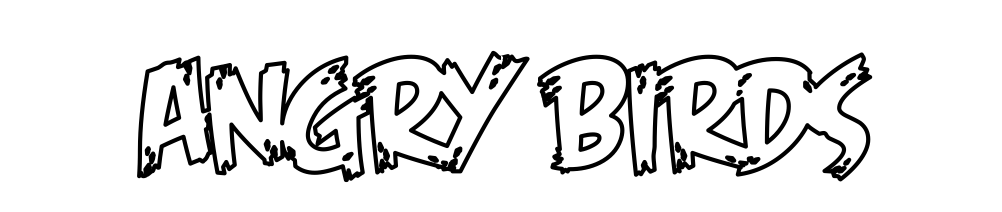 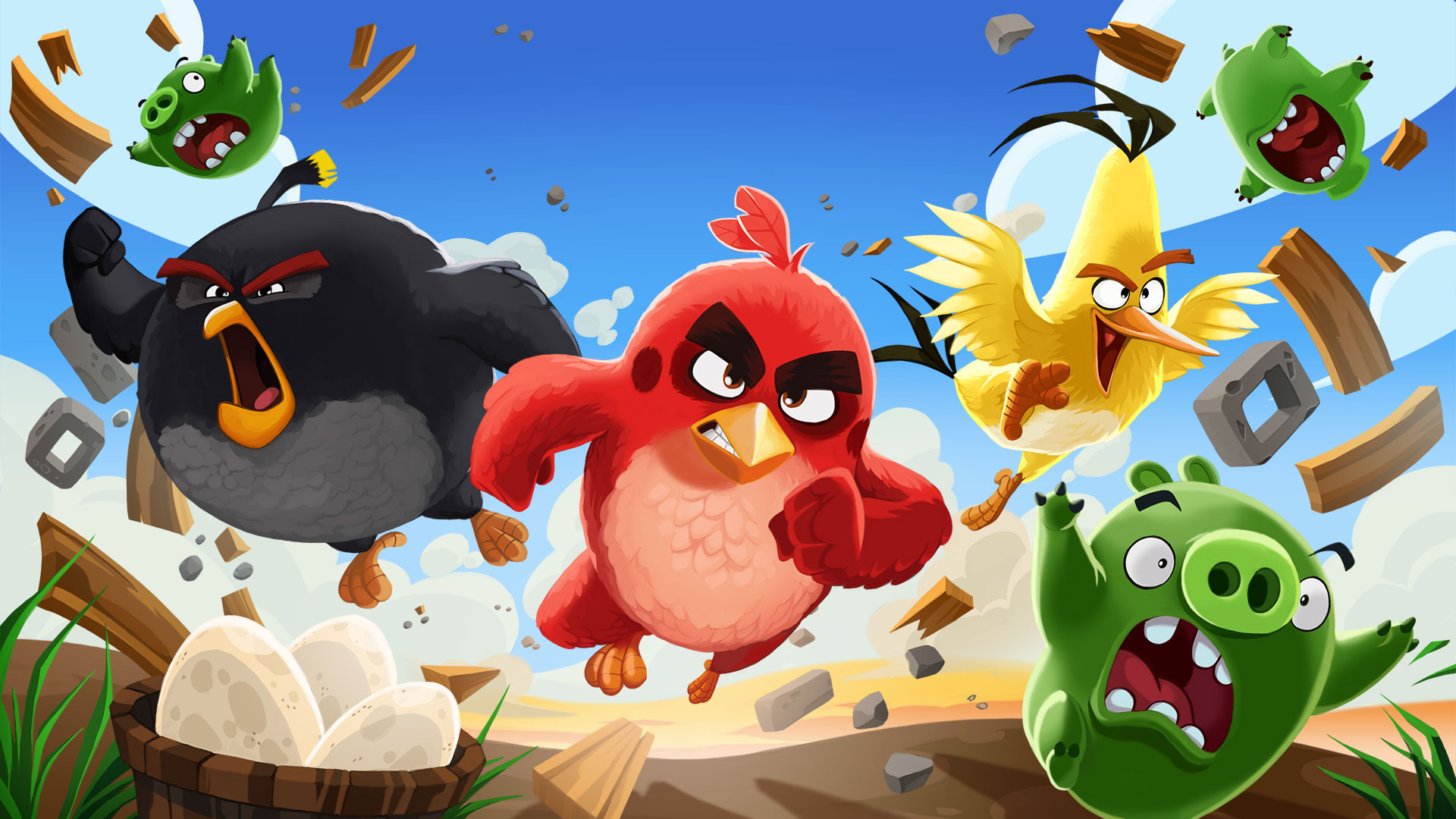 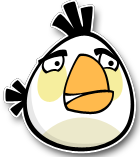 1
2
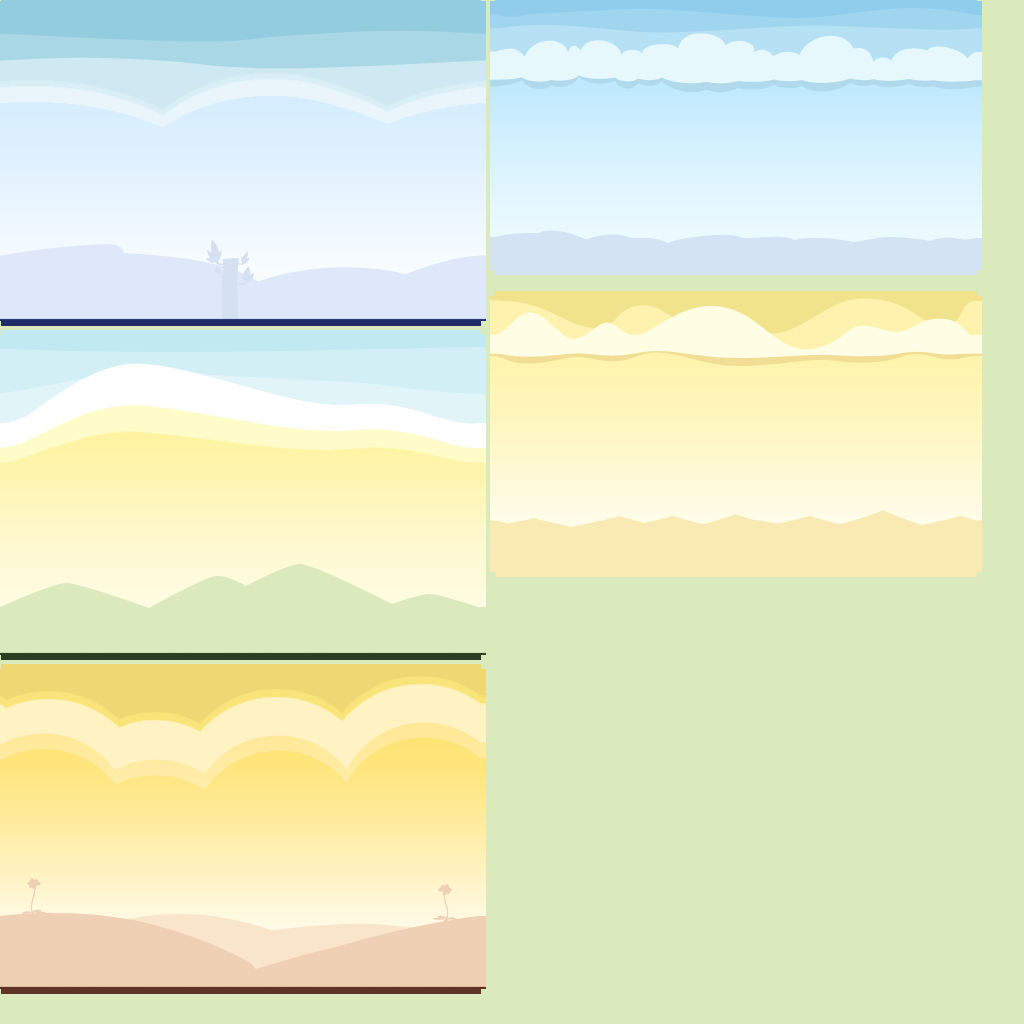 3
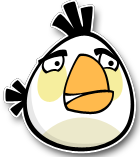 4
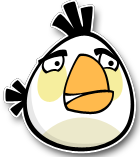 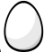 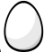 5
6
7
8
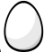 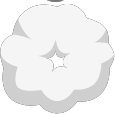 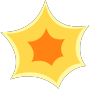 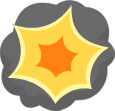 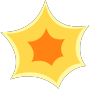 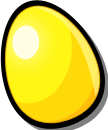 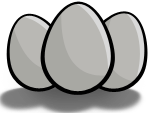 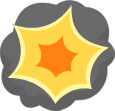 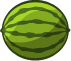 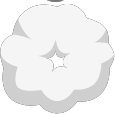 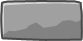 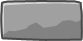 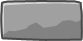 1
2
3
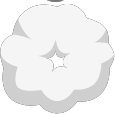 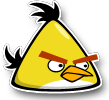 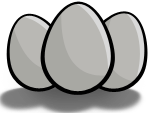 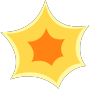 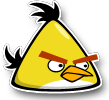 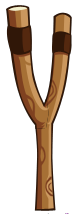 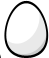 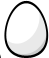 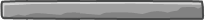 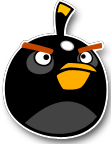 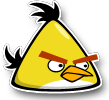 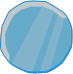 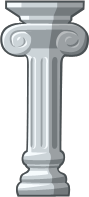 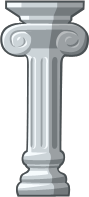 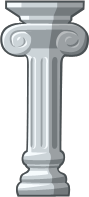 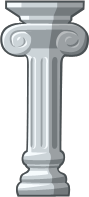 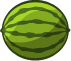 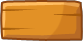 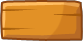 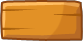 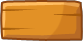 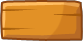 4
5
6
7
8
1 point
3 points
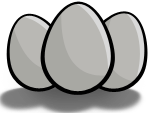 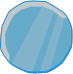 Take 5 points
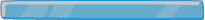 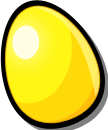 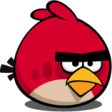 2 points
4 points
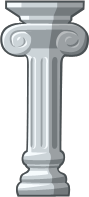 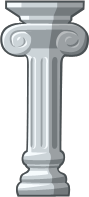 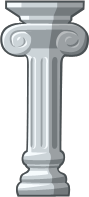 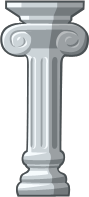 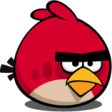 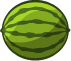 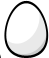 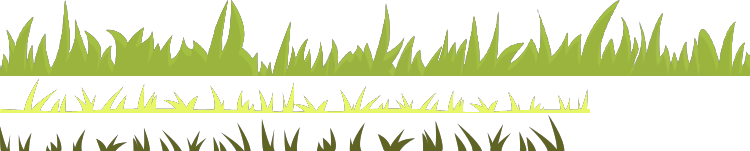 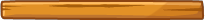 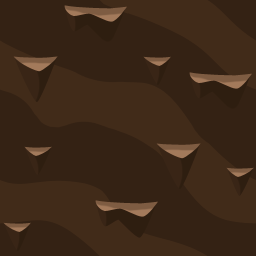 [Speaker Notes: Click to numbers at the top to answer the questions
Click to numbers in the bricks to review points]
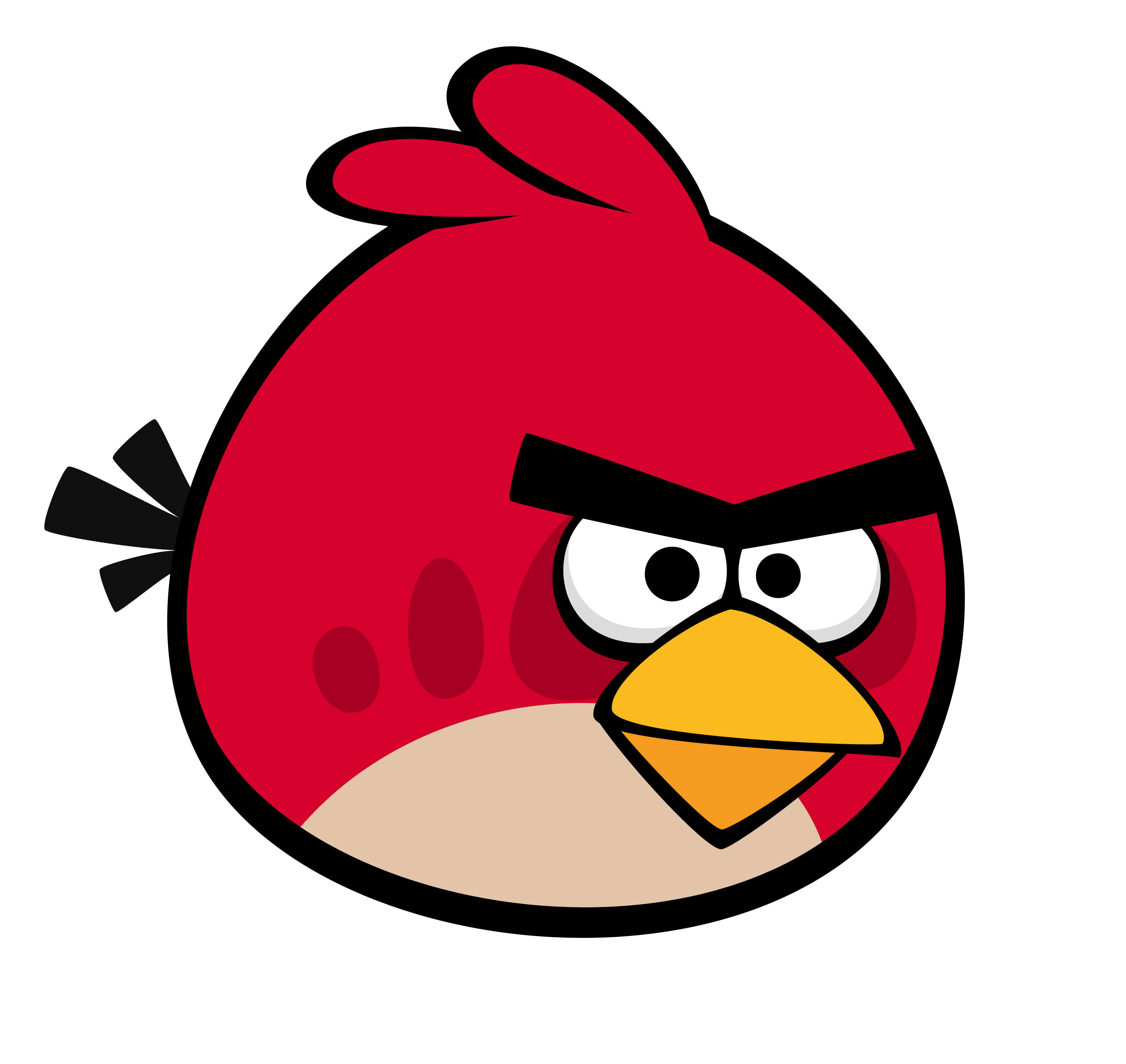 Where’s she from?
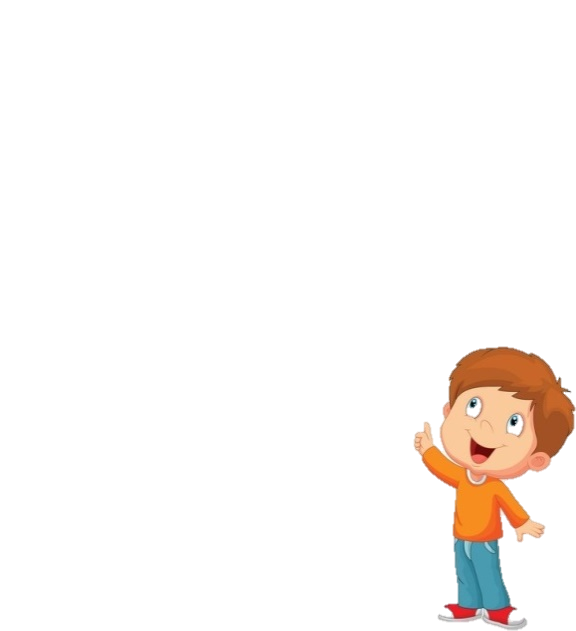 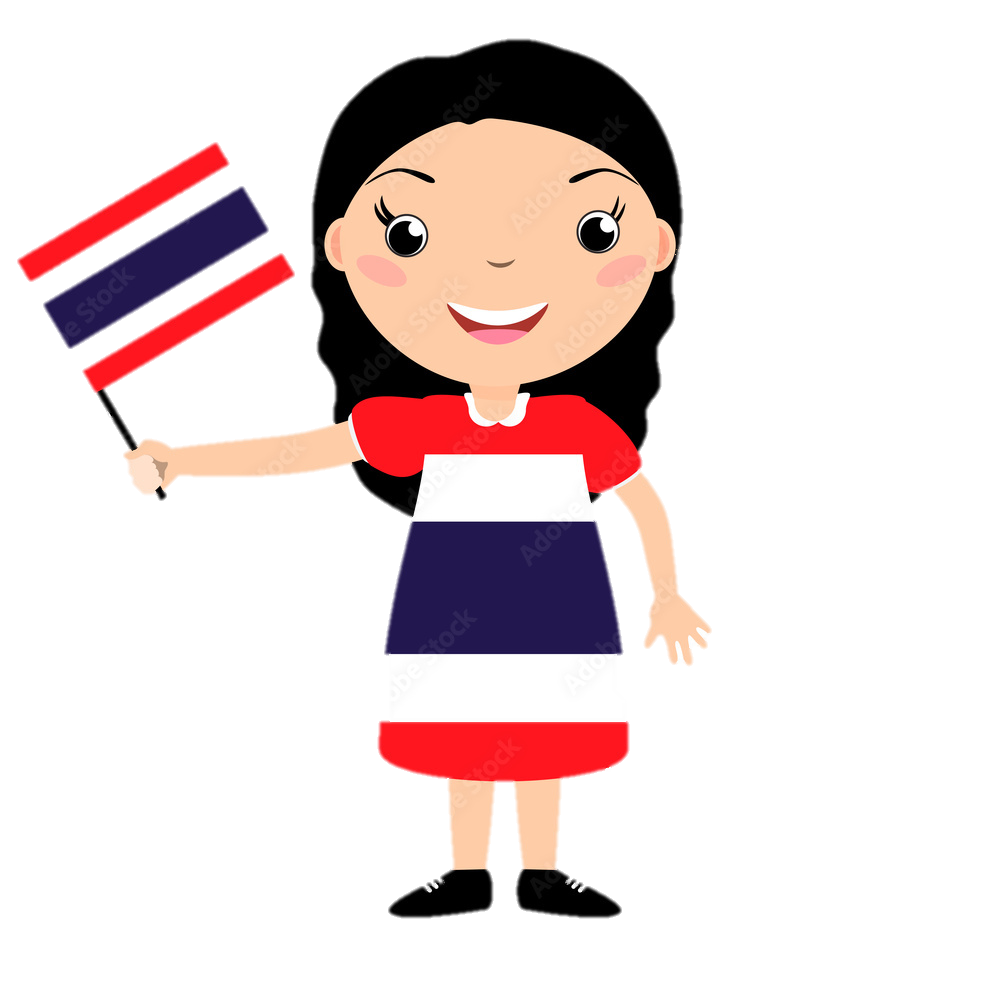 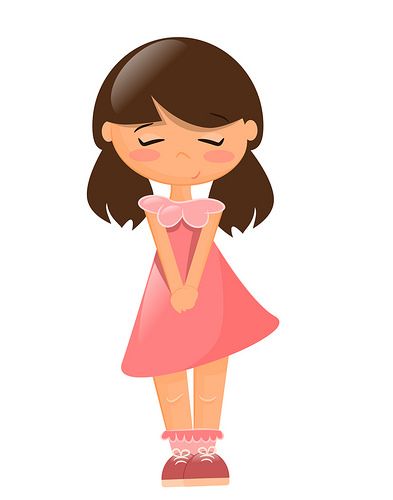 She’s from Thailand.
[Speaker Notes: Click the red angry bird to come back]
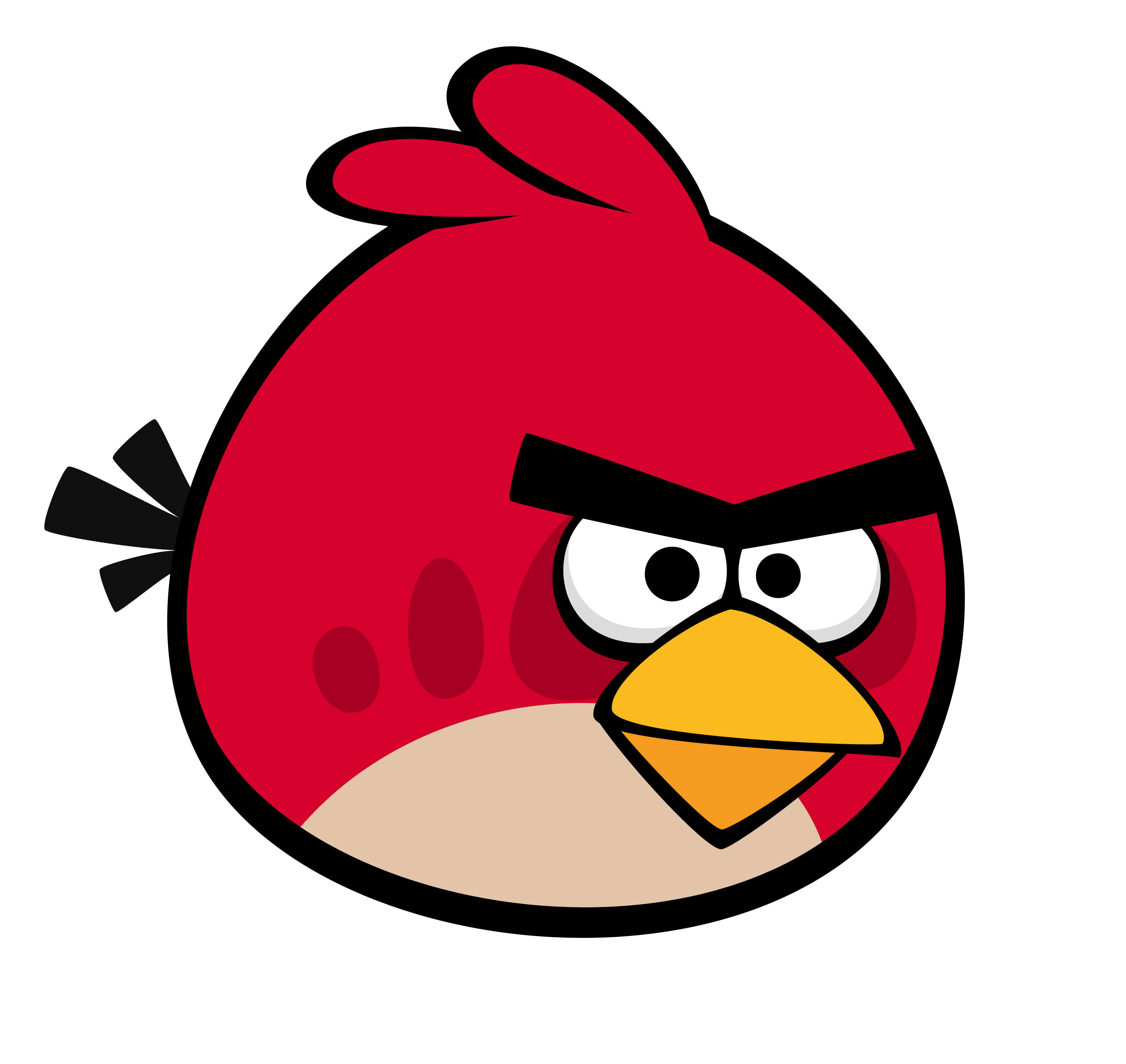 Where’s she from?
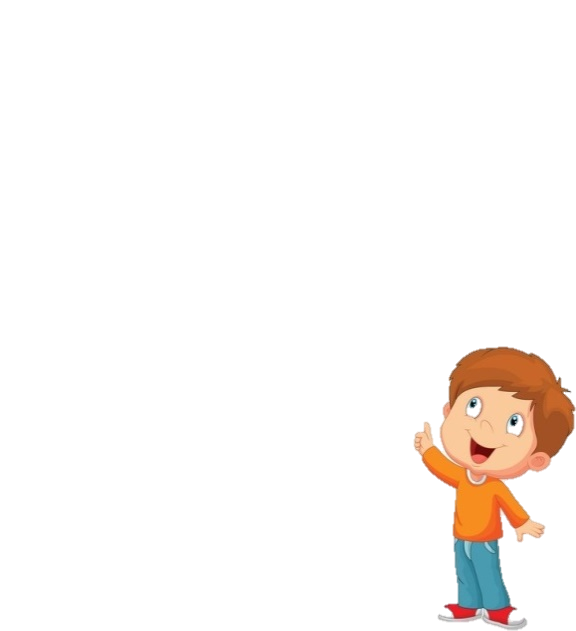 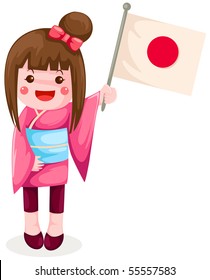 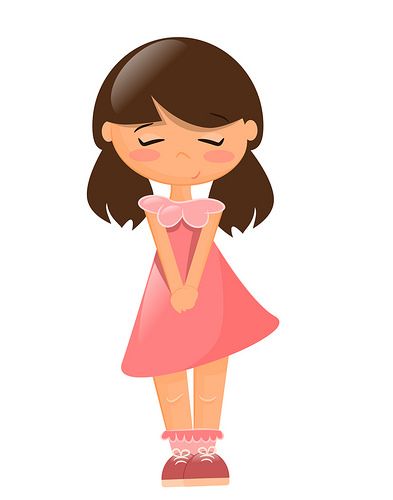 She’s from Japan.
[Speaker Notes: Click the red angry bird to come back]
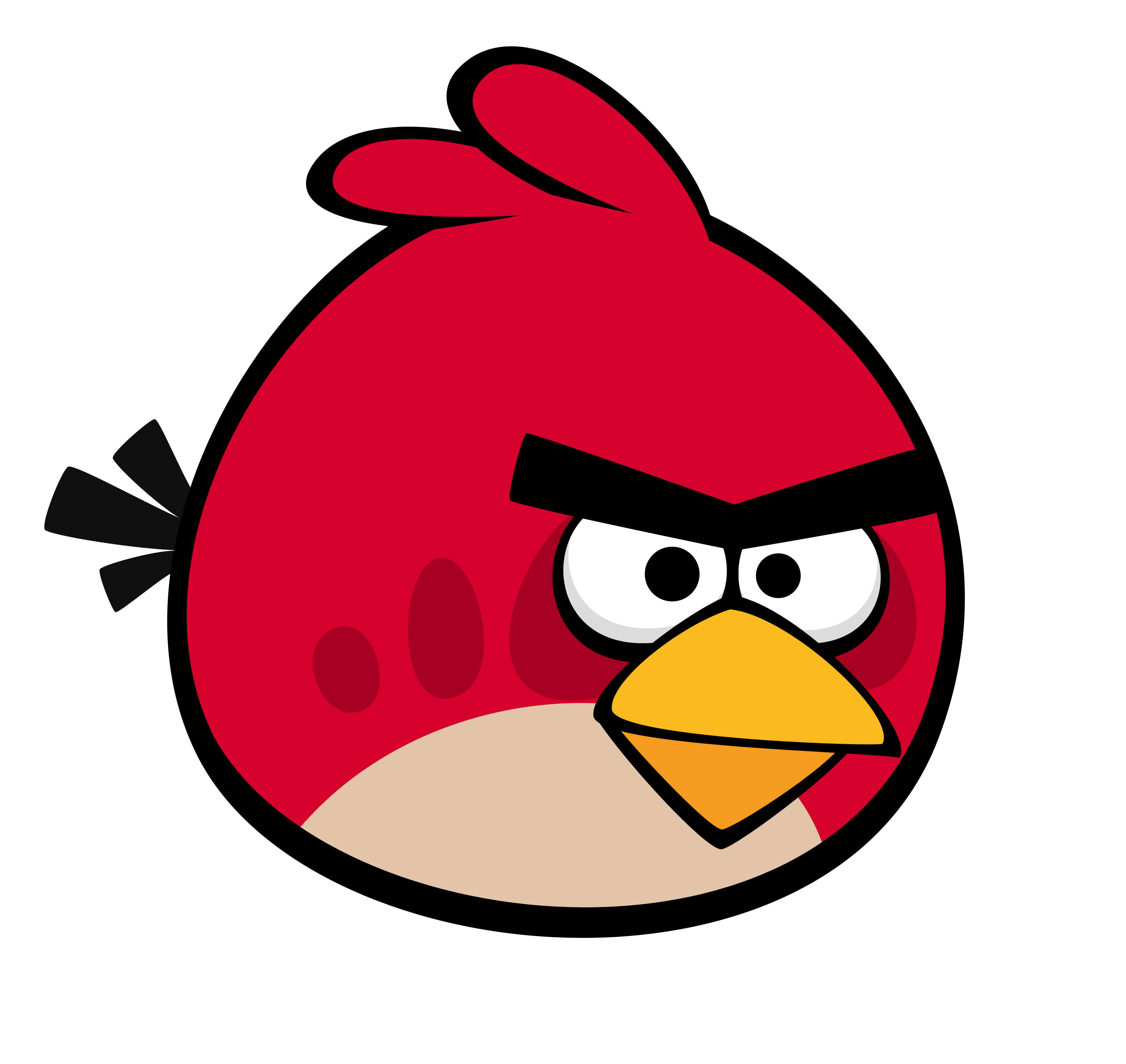 Where’s he from?
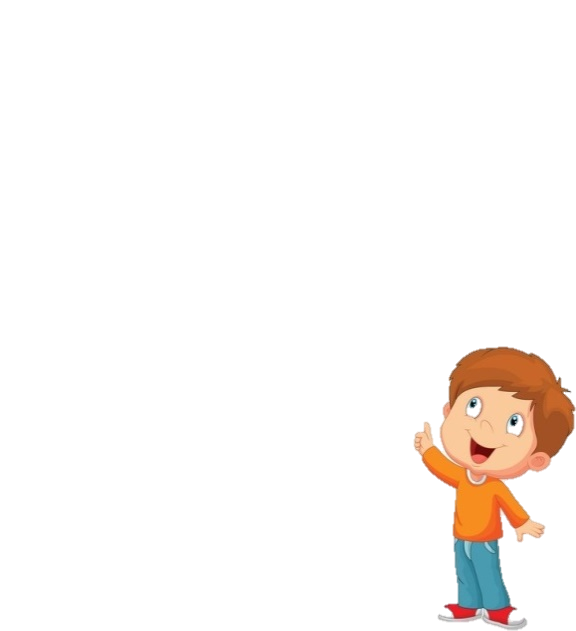 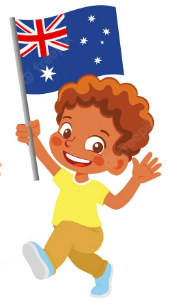 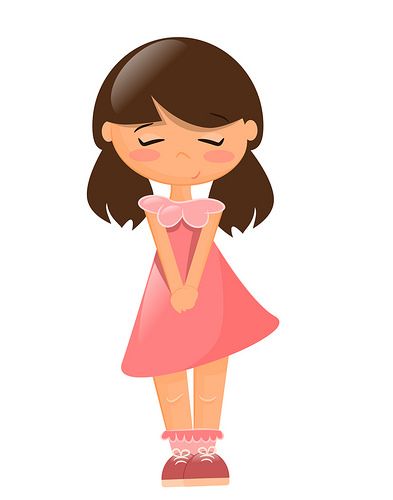 He’s from Australia.
[Speaker Notes: Click the red angry bird to come back]
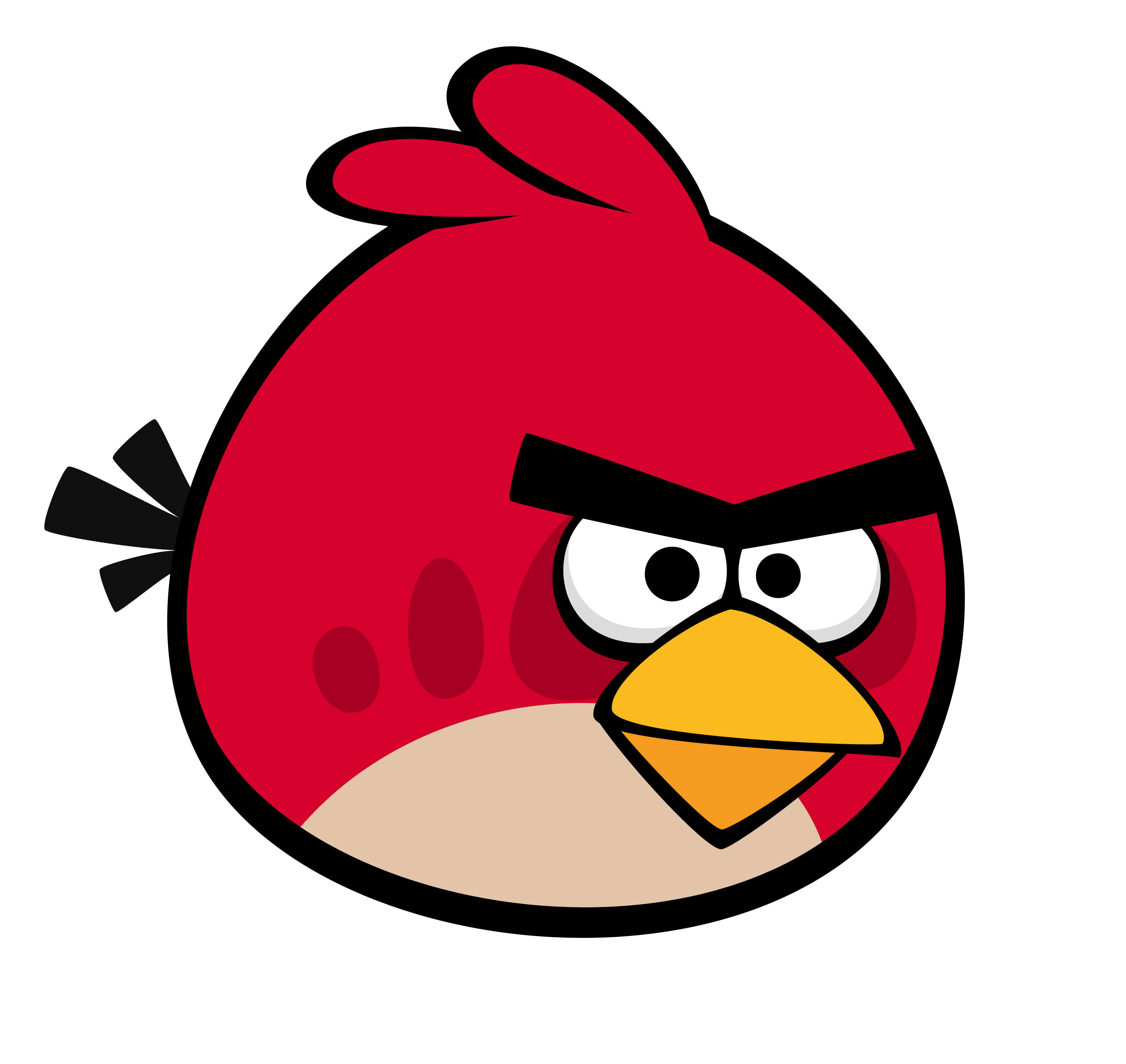 Where’s she from?
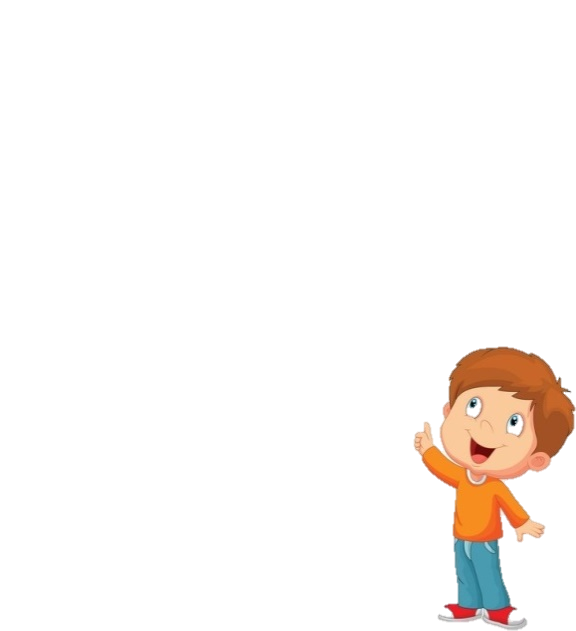 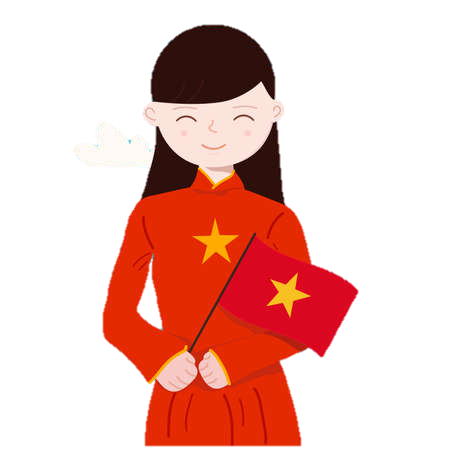 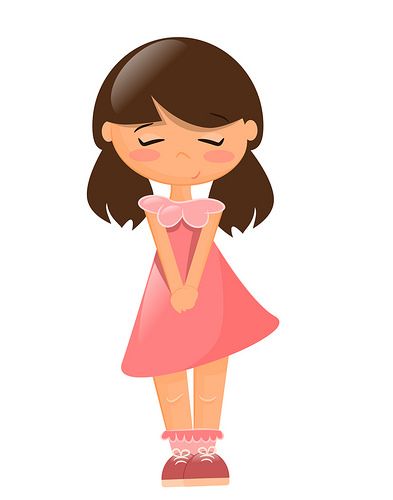 She’s from Viet Nam.
[Speaker Notes: Click the red angry bird to come back]
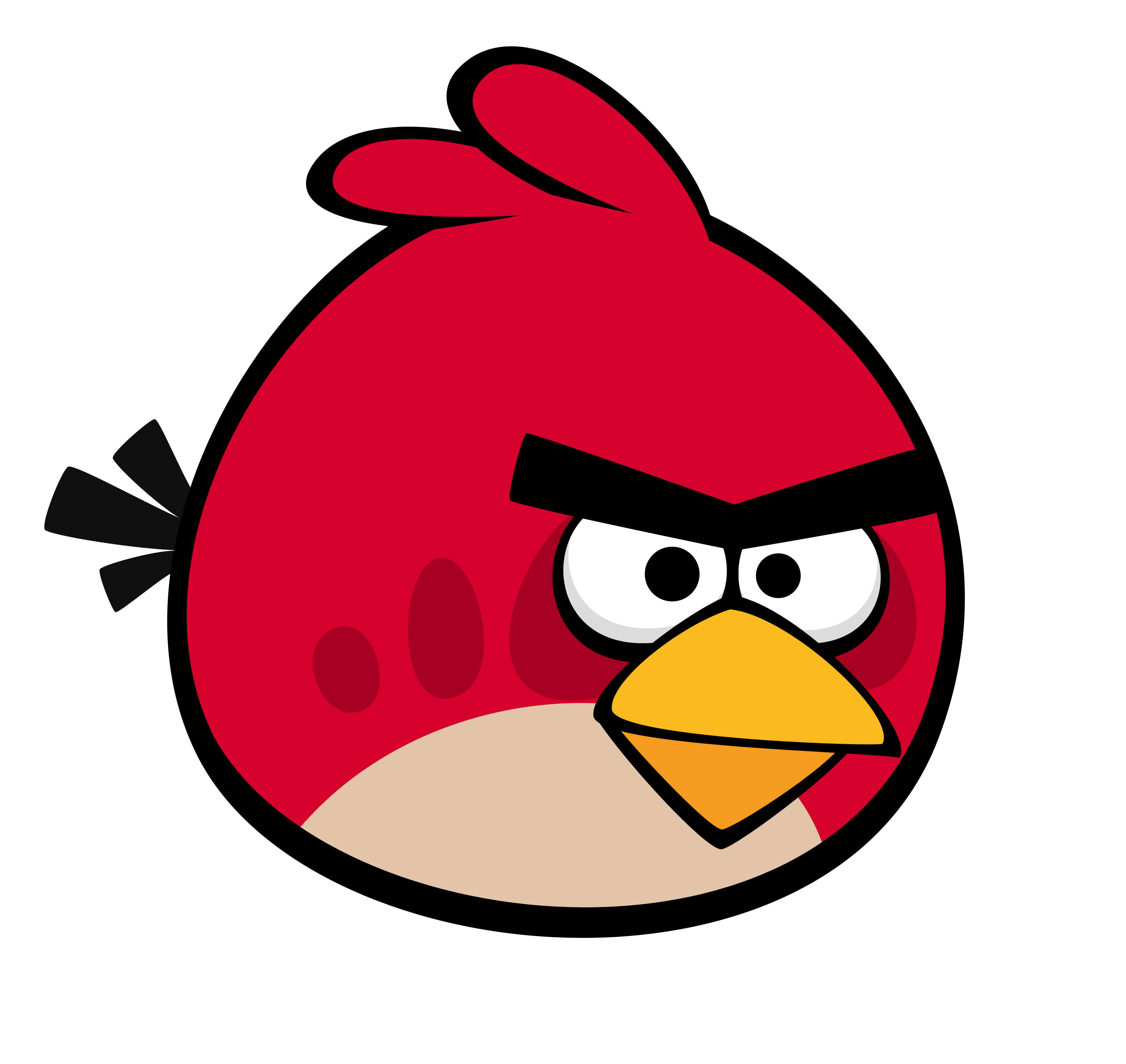 Where’s he from?
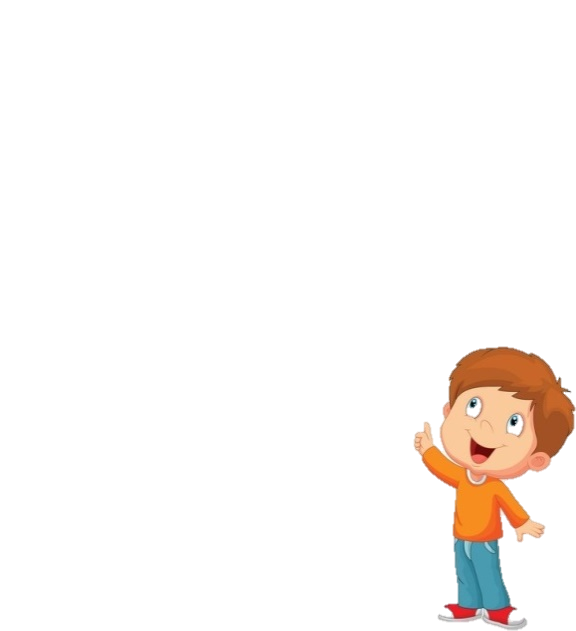 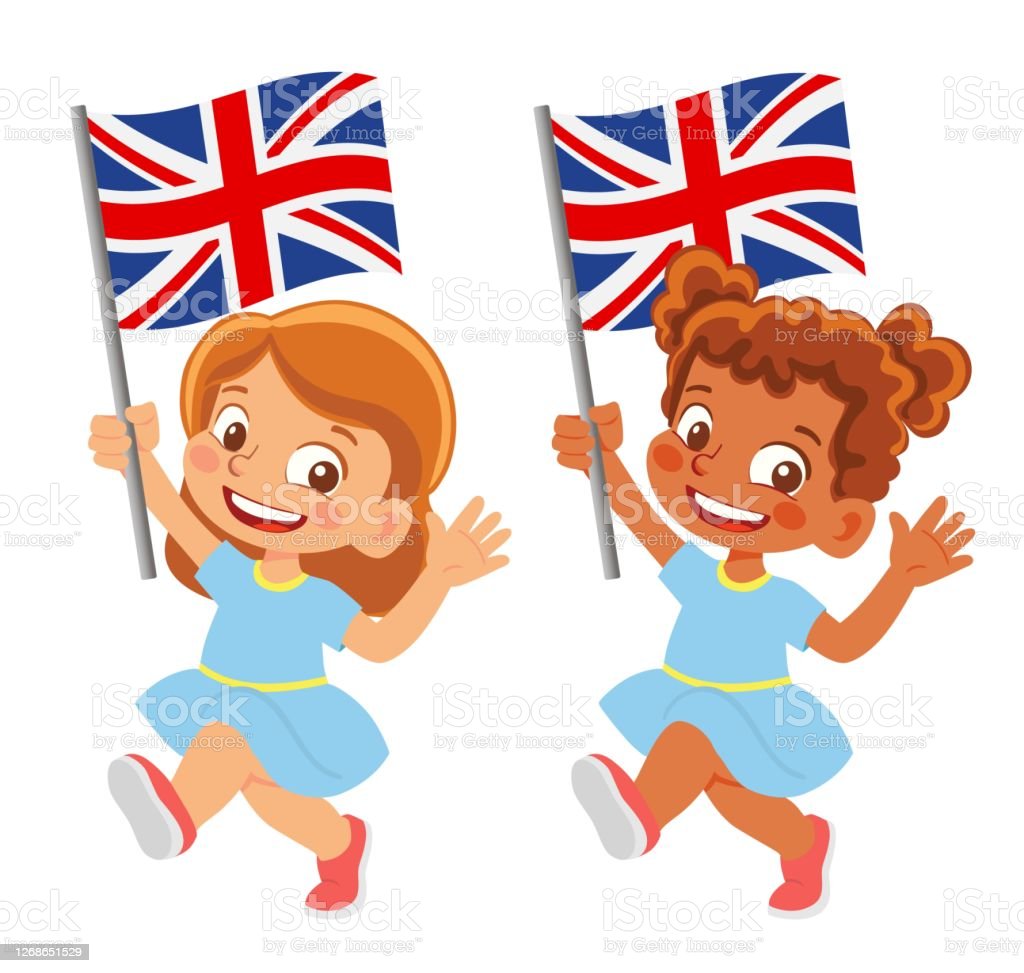 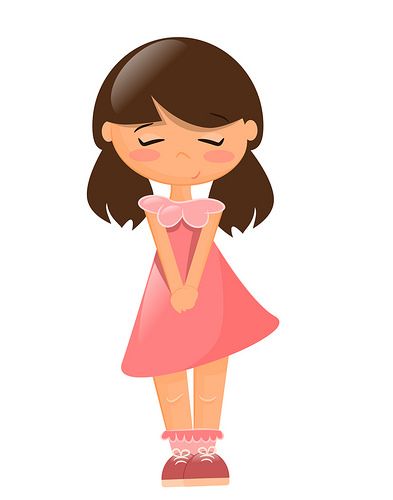 He’s from Britain.
[Speaker Notes: Click the red angry bird to come back]
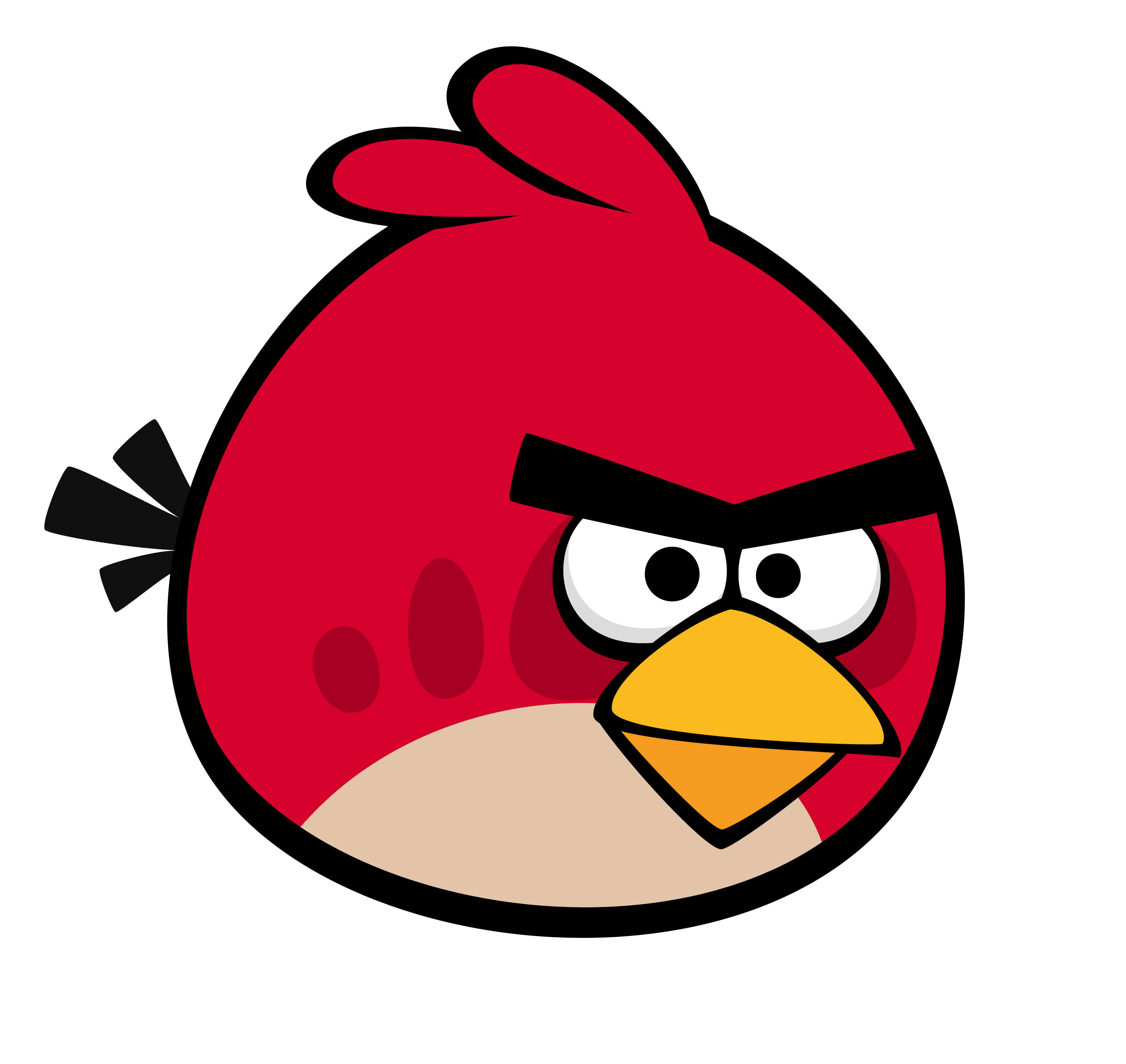 Where’s he from?
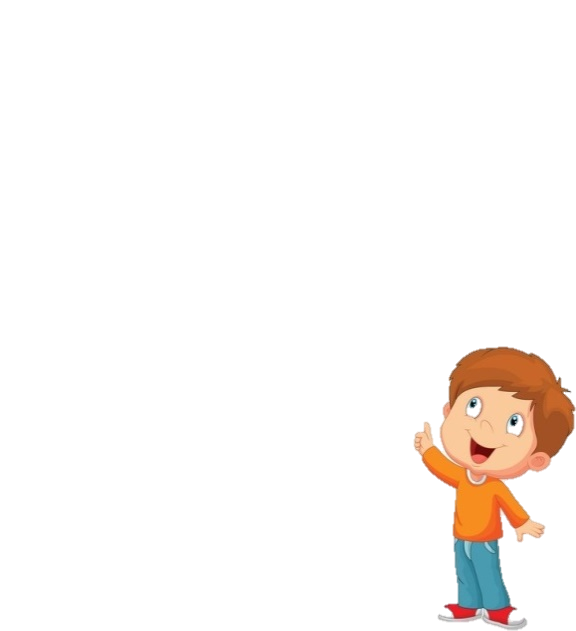 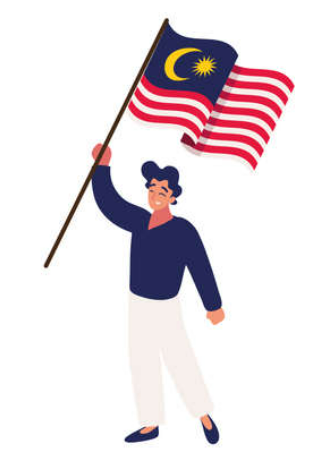 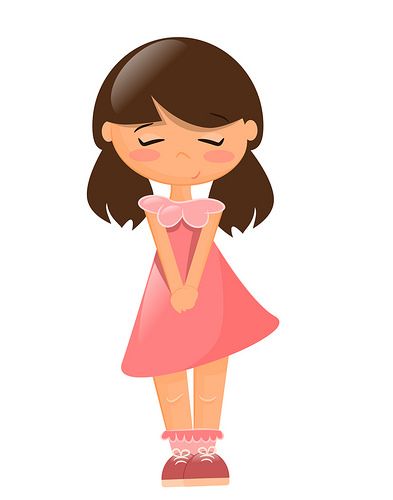 He’s from Malaysia.
[Speaker Notes: Click the red angry bird to come back]
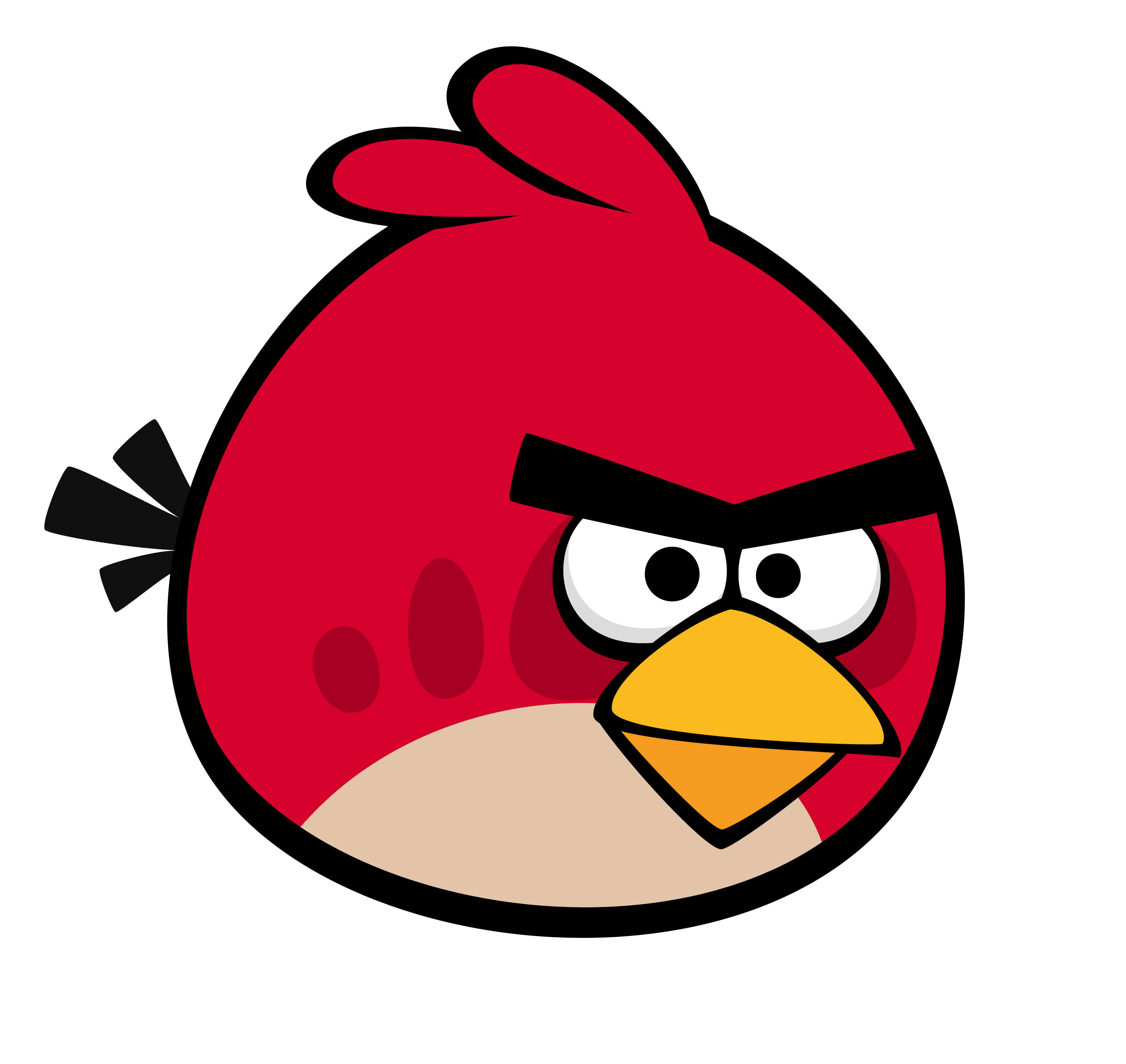 Where’s he from?
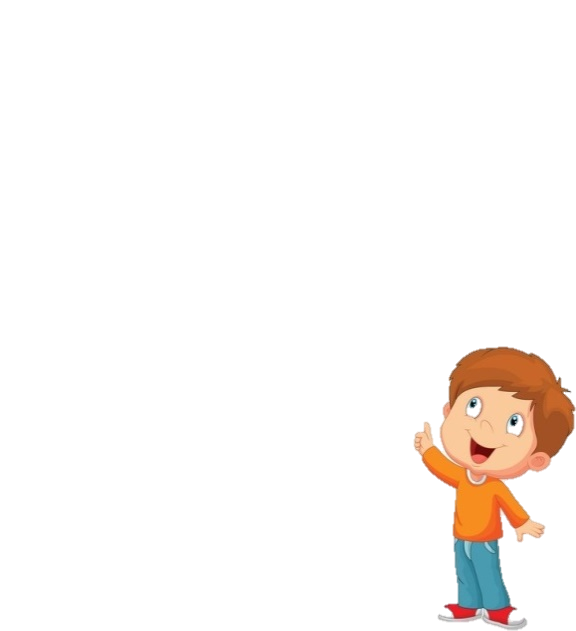 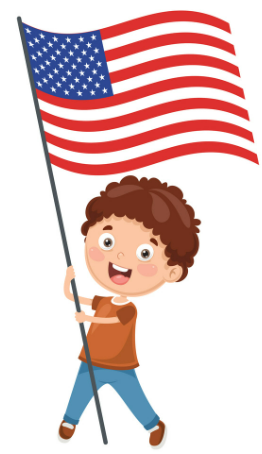 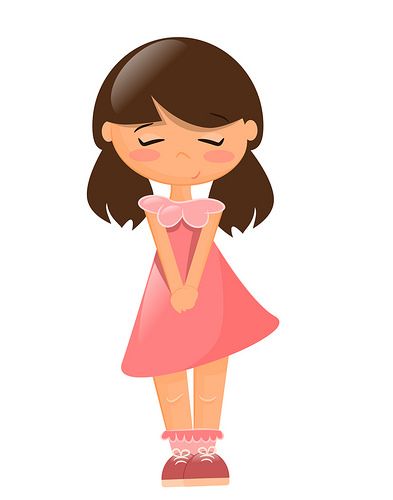 He’s from America.
[Speaker Notes: Click the red angry bird to come back]
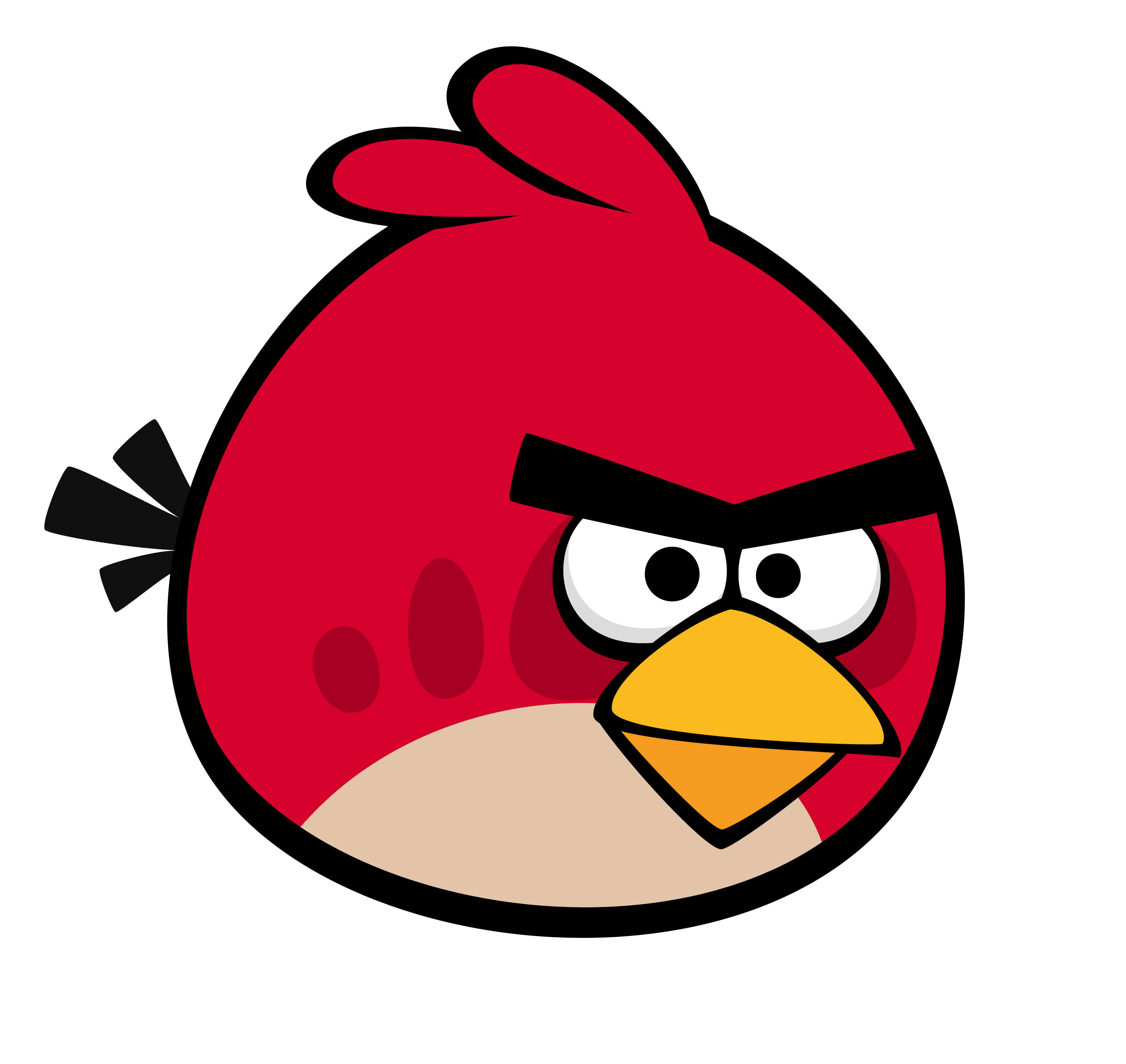 Where’s she from?
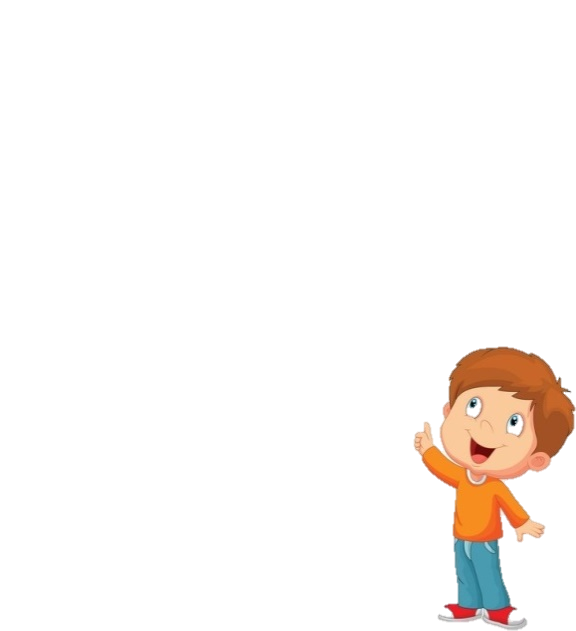 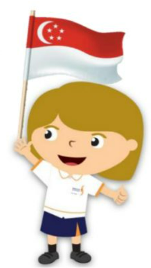 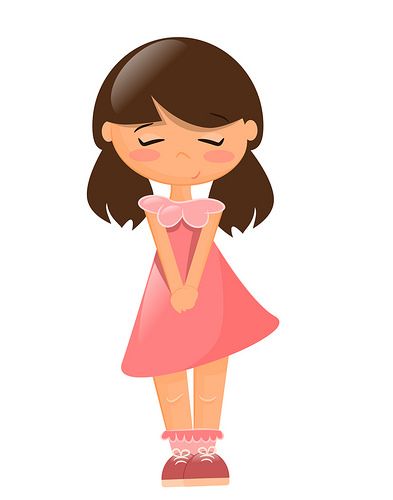 She’s from Singapore.
[Speaker Notes: Click the red angry bird to come back]
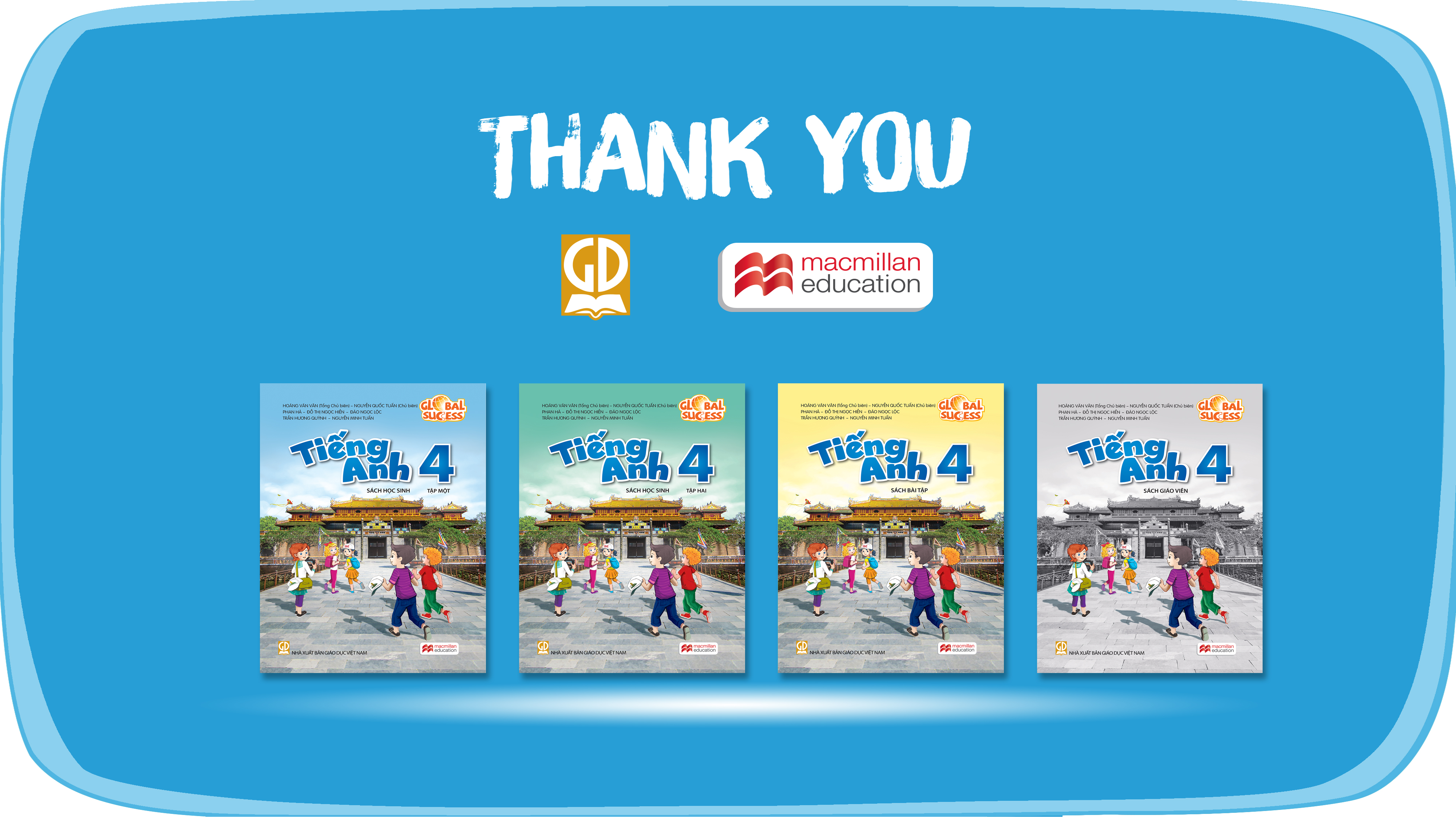 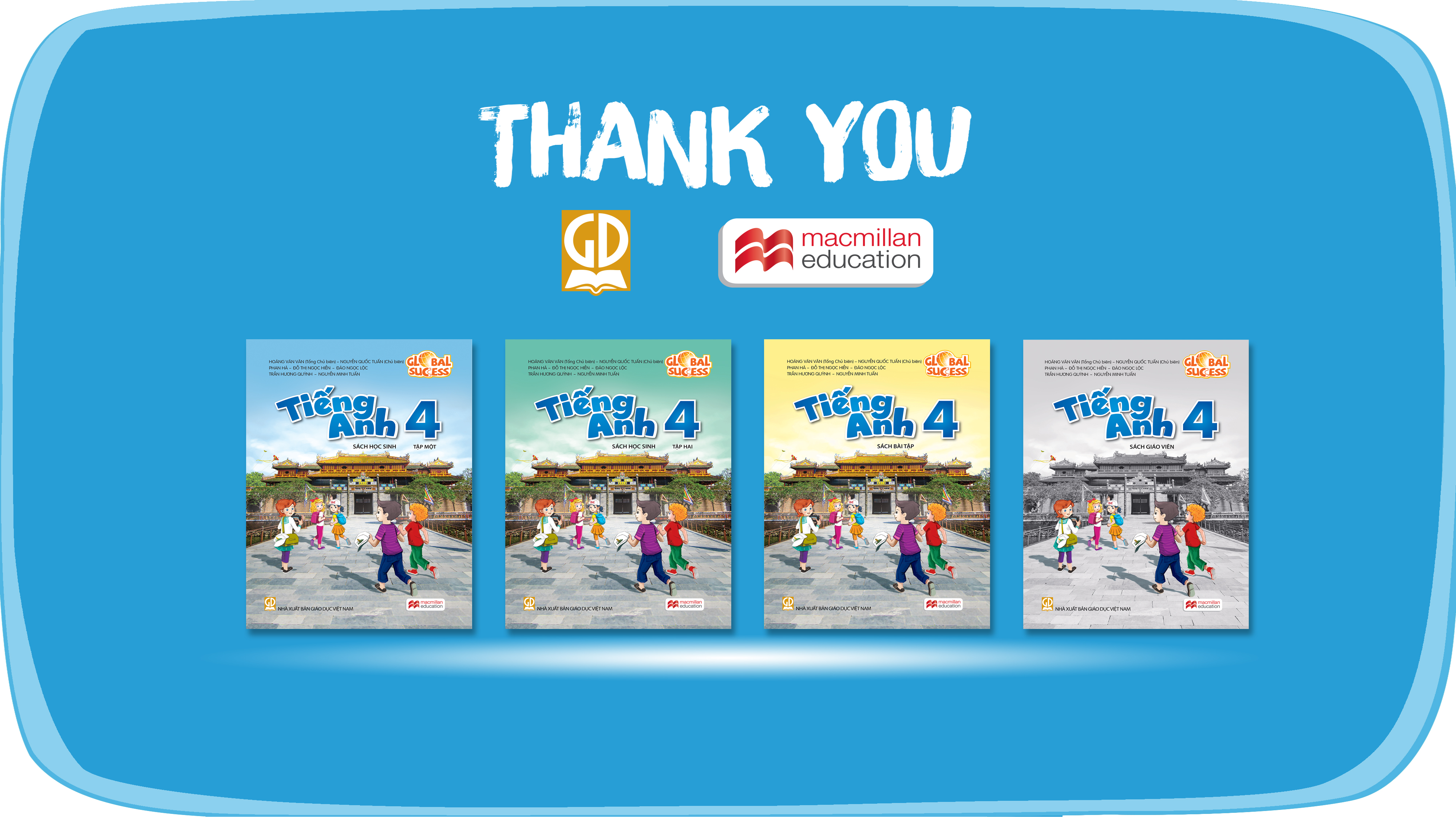 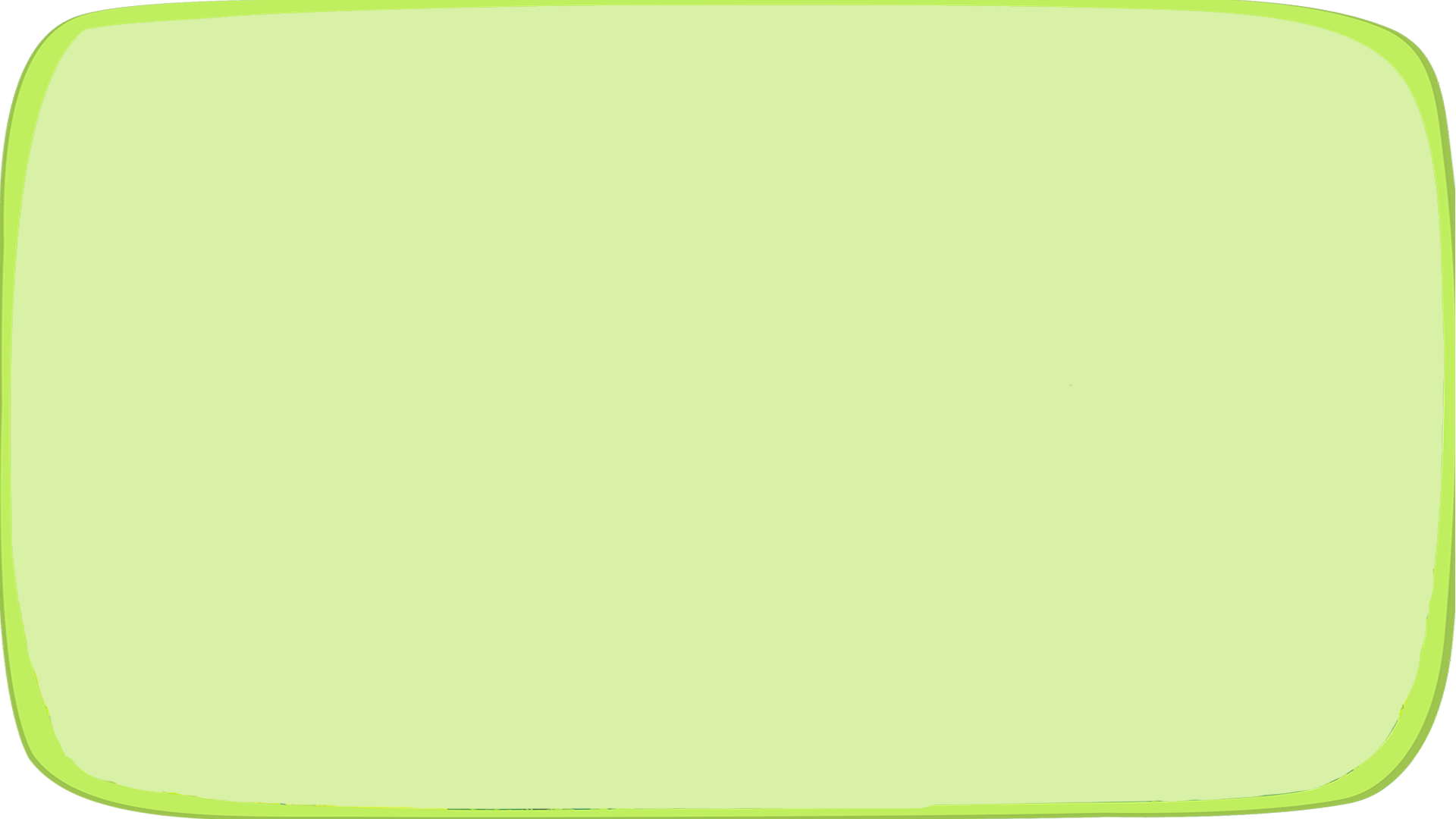 THANK YOU
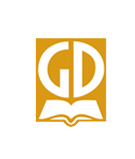 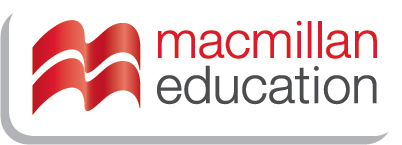 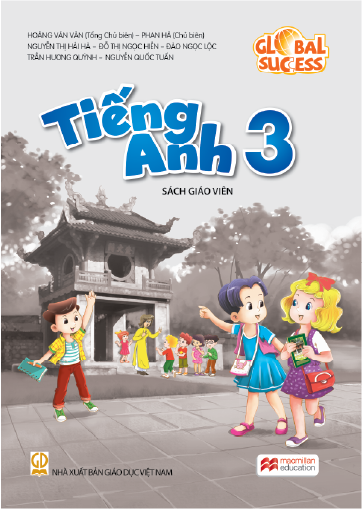 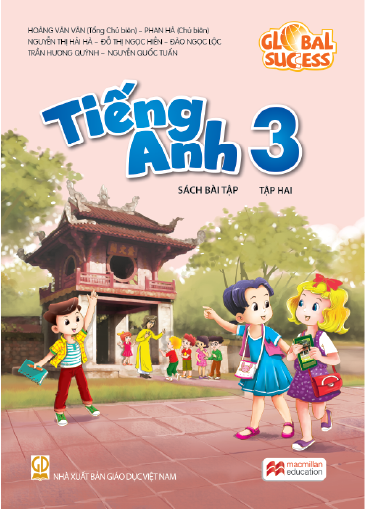 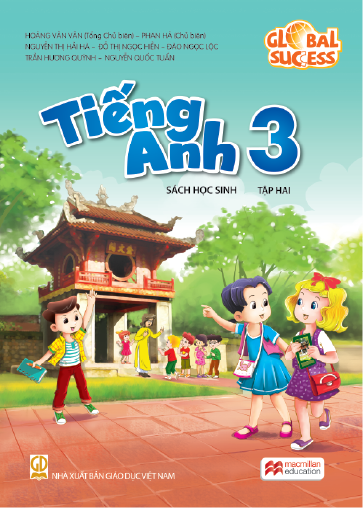 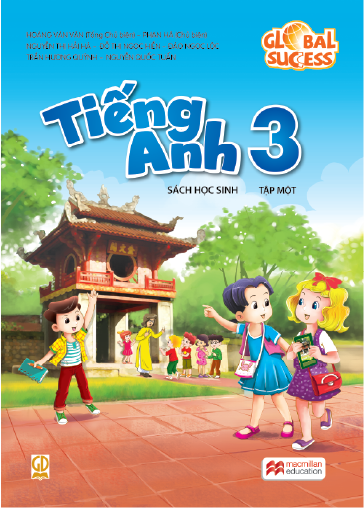 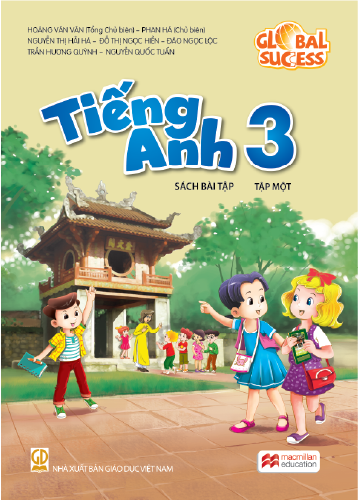 Website: hoclieu.vn
Fanpage: facebook.com/www.tienganhglobalsuccess.vn
Website: sachmem.vn; hoclieu.vn
Fanpage: www.facebook.com/sachmem.vn